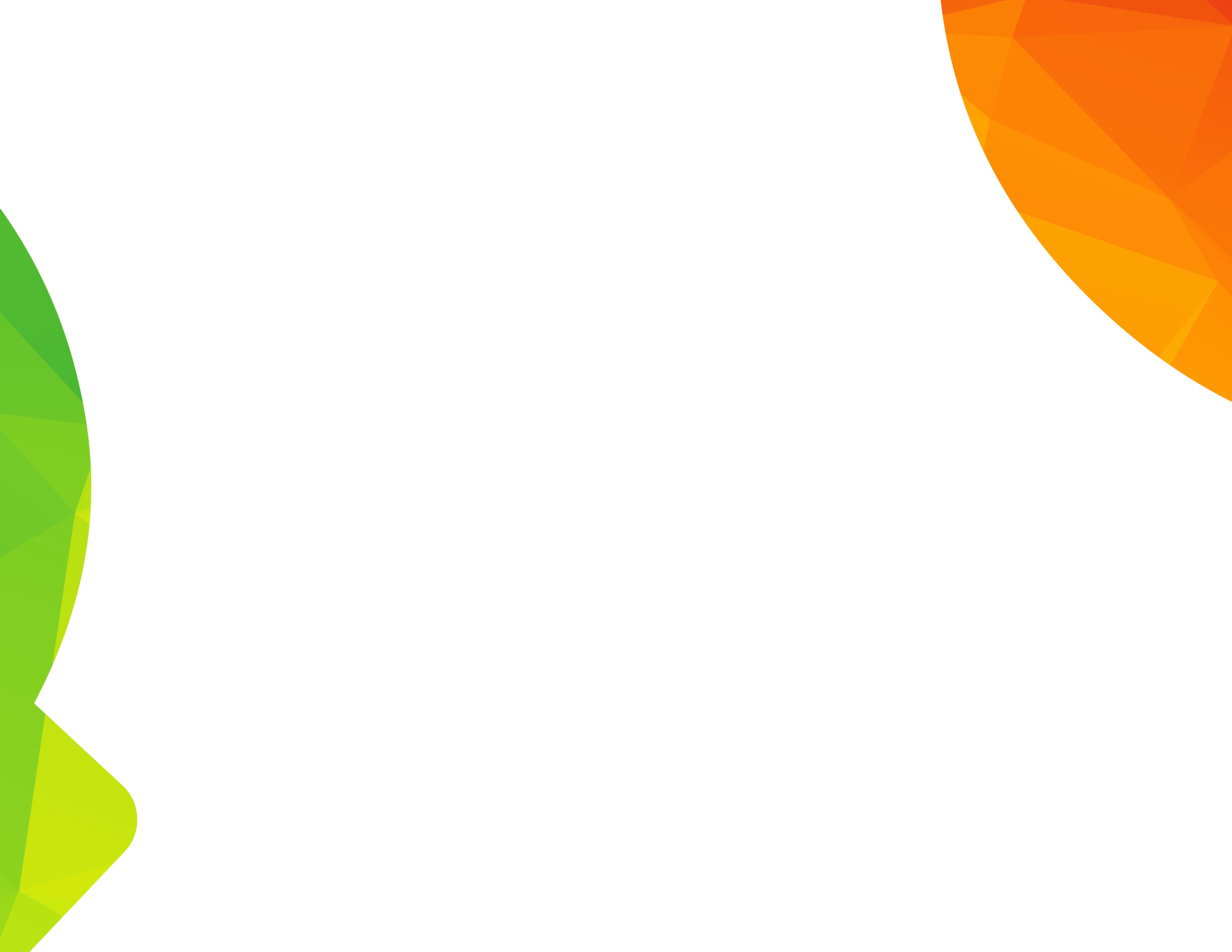 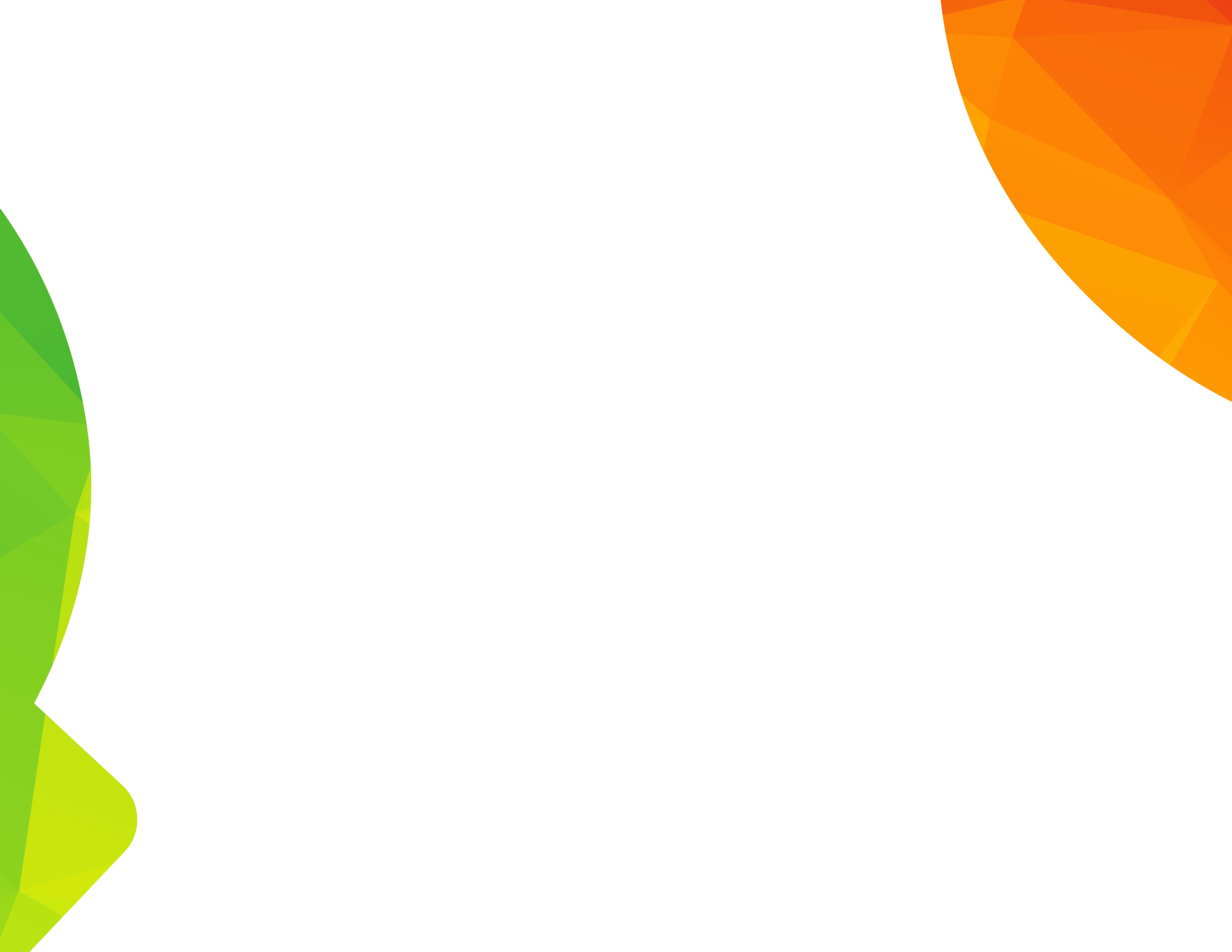 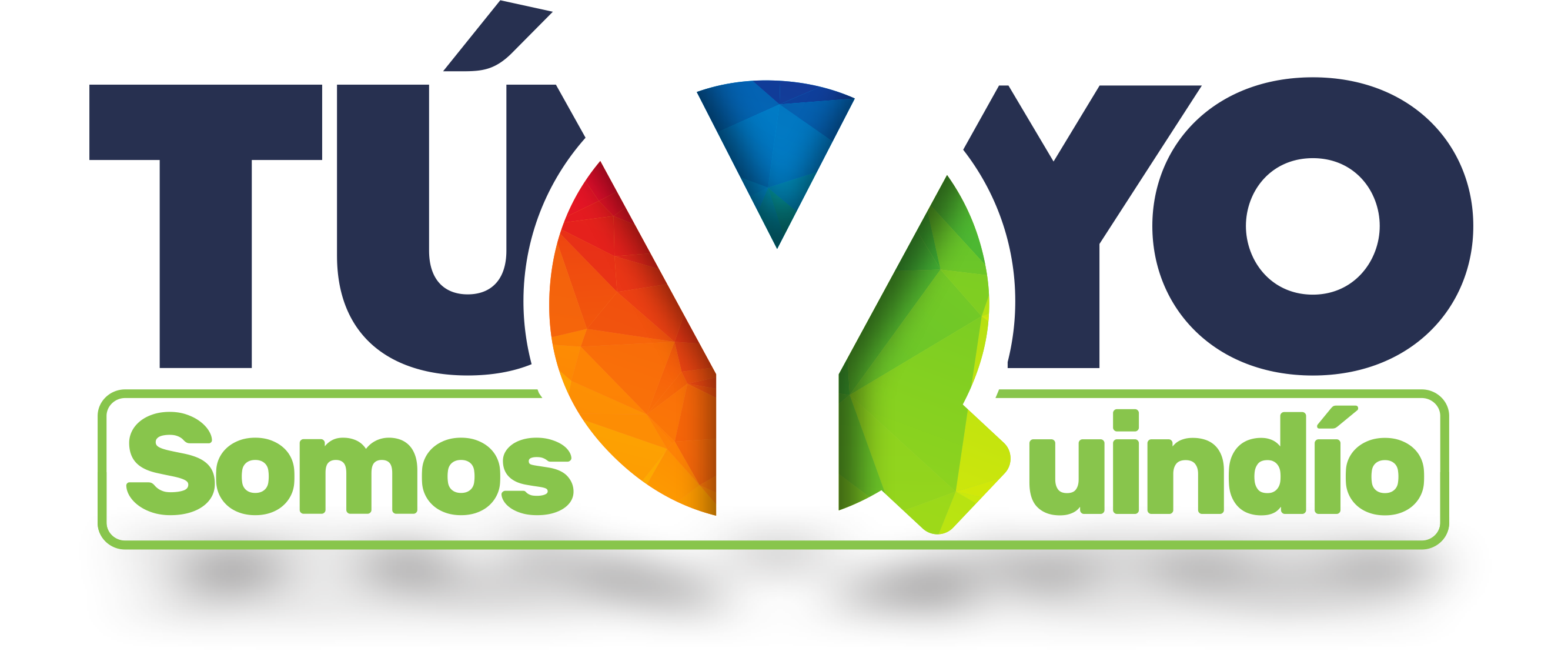 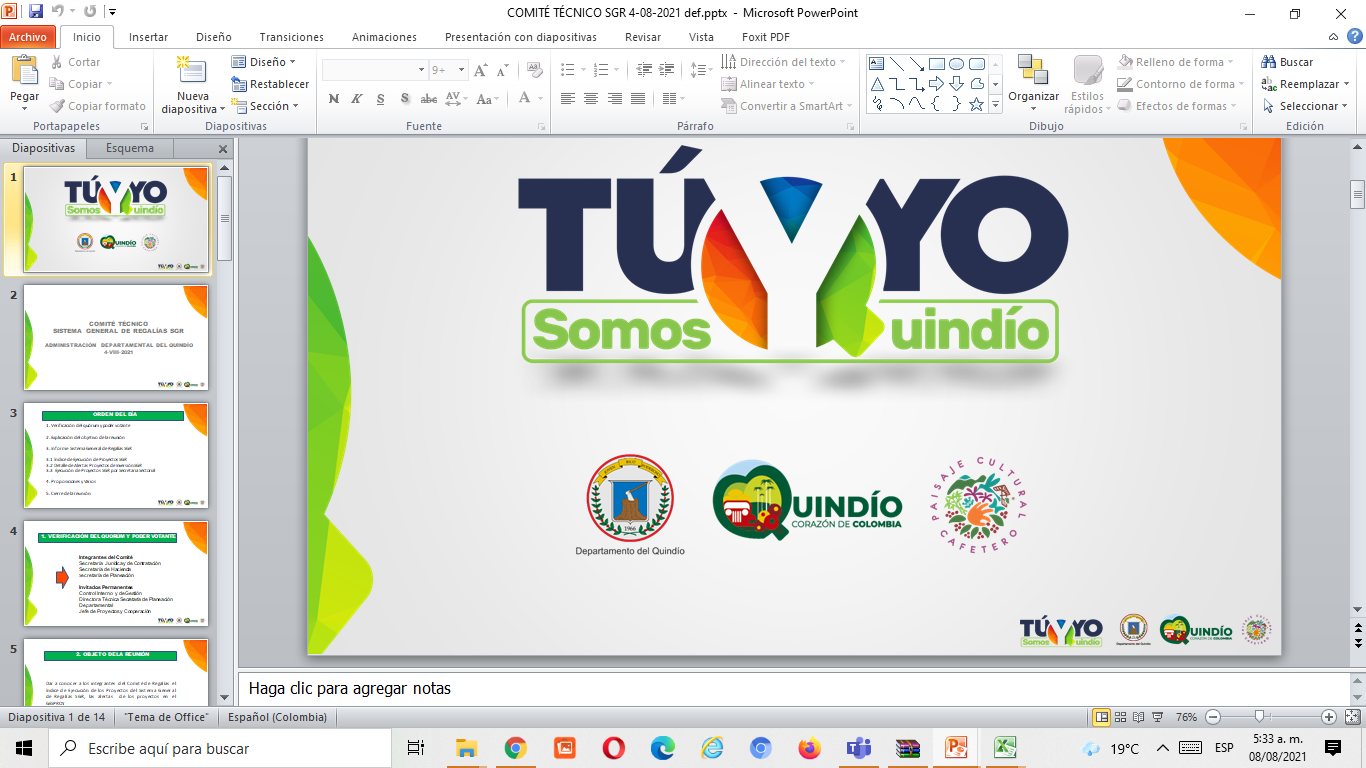 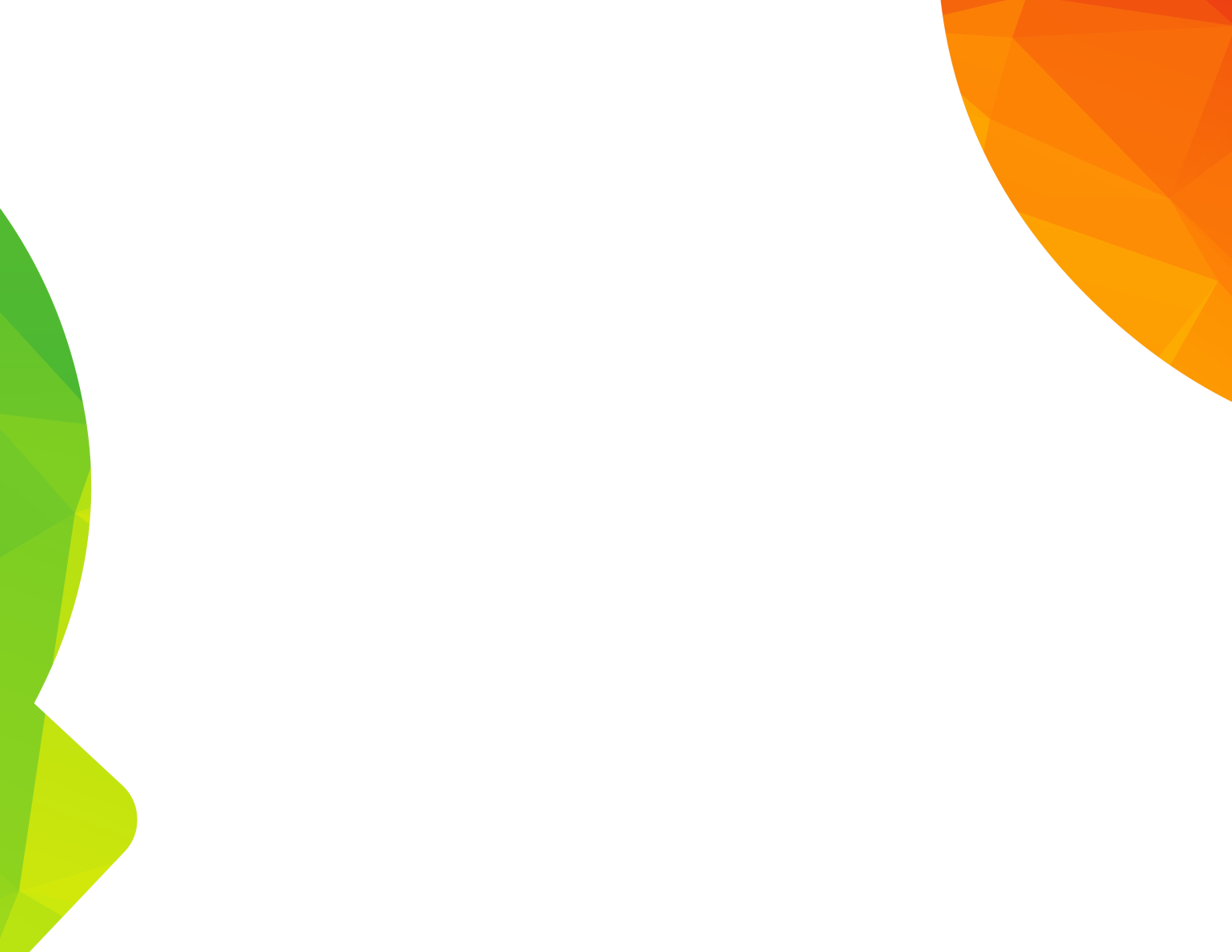 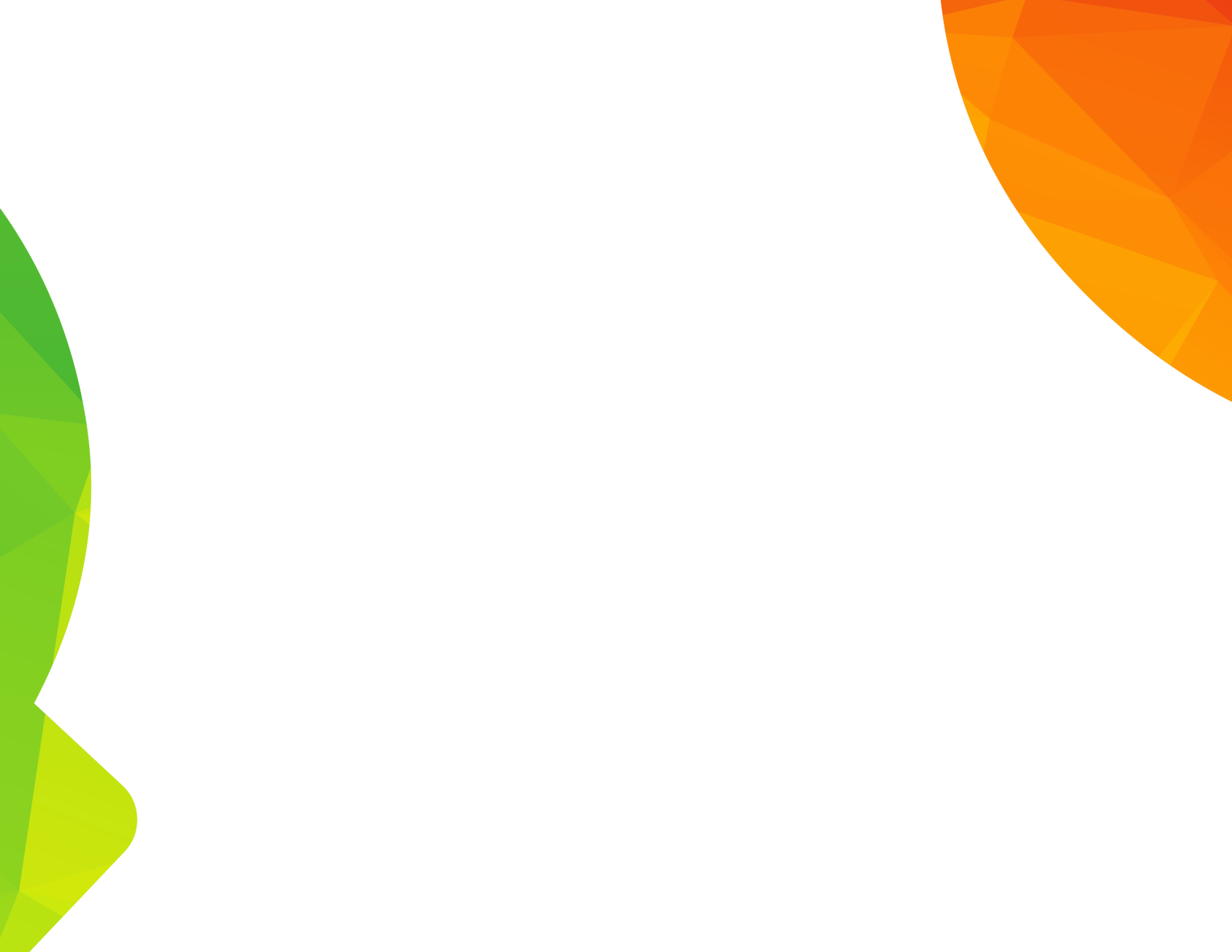 ESTADO DE EJECUCIÓN
PLAN OPERATIVO ANUAL DE INVERSIONES POAI SECRETARÍA DE CULTURA CON CORTE AL  
30 DE SEPTIEMBRE DE 2022
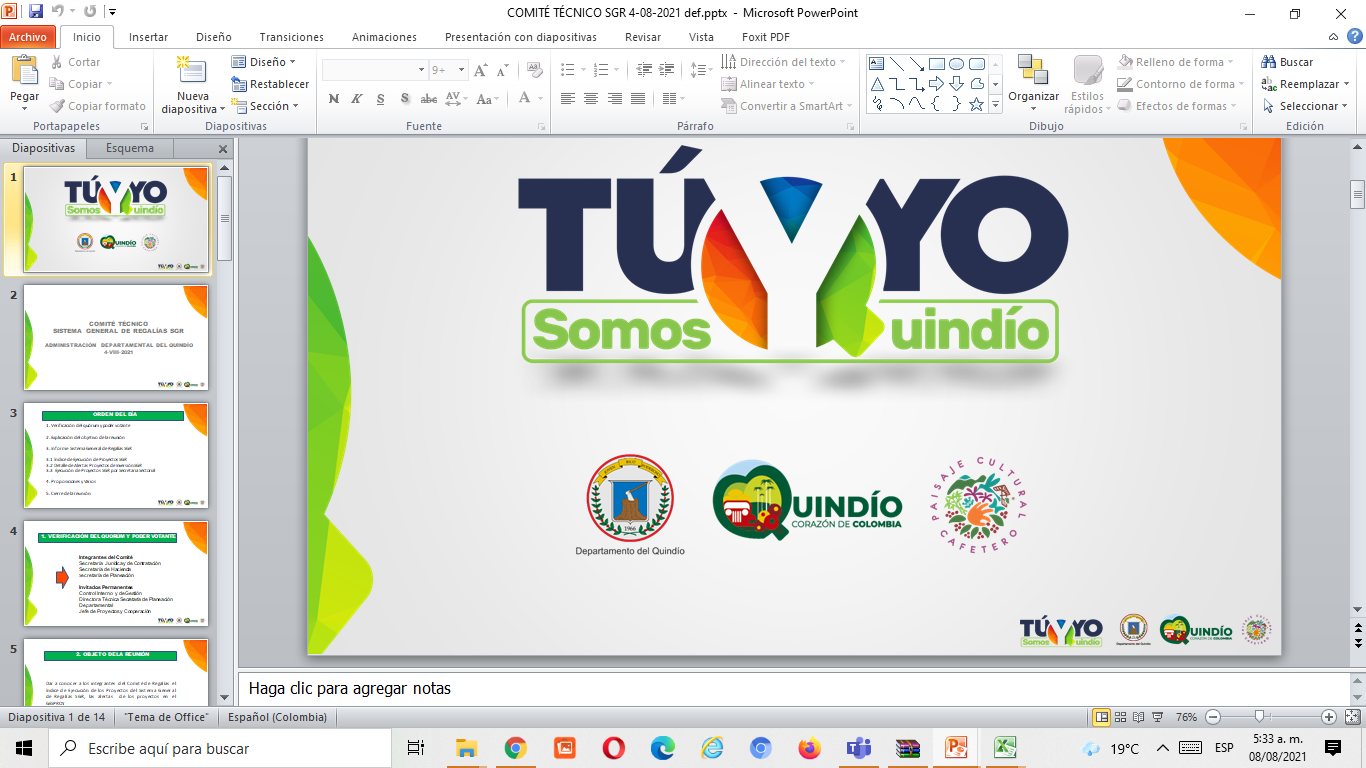 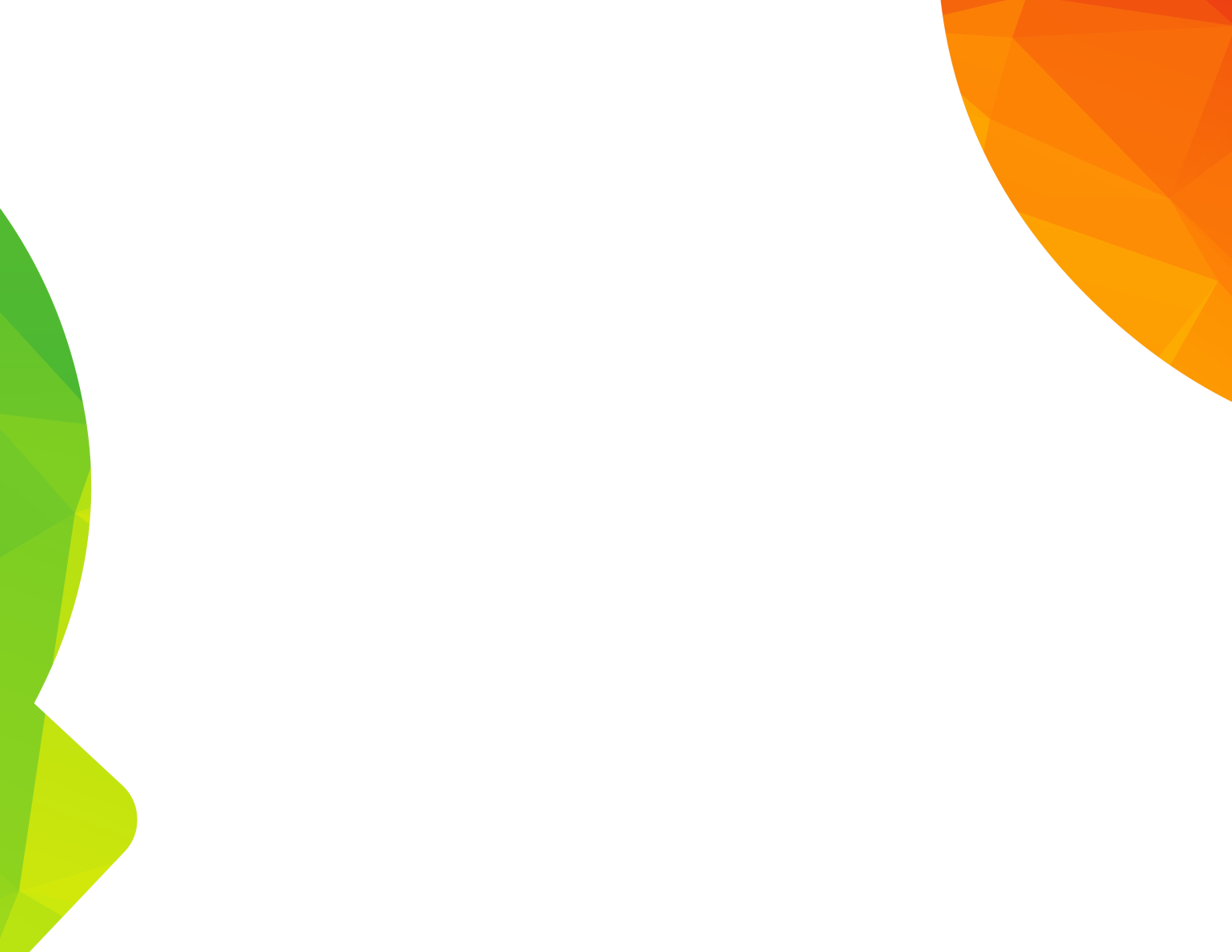 ESTADO DE EJECUCIÓN GASTOS DE INVERSIÓN SECRETARÍA DE CULTURA
CON  CORTE AL 30 DE SEPTIEMBRE DE 2022
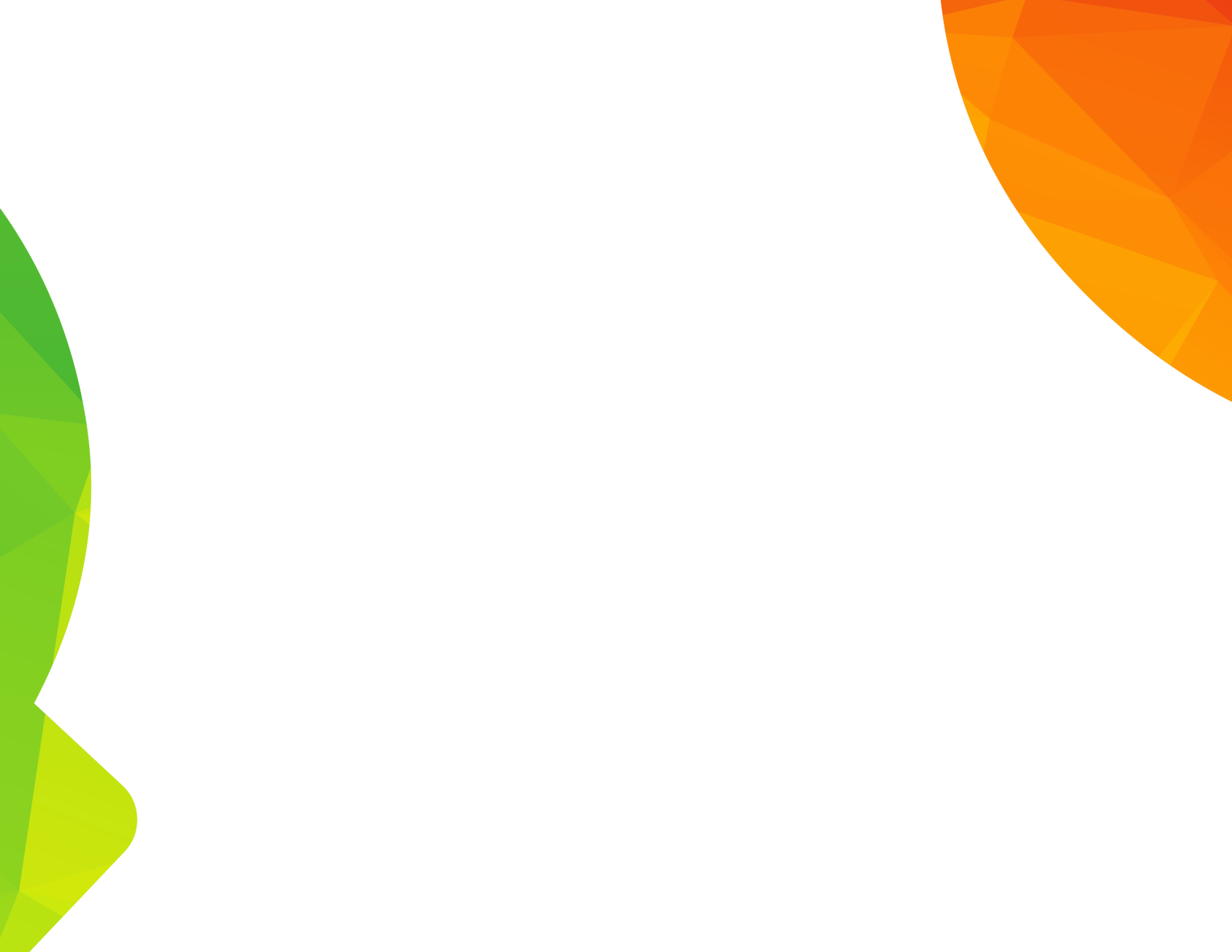 OCTUBRE
80%
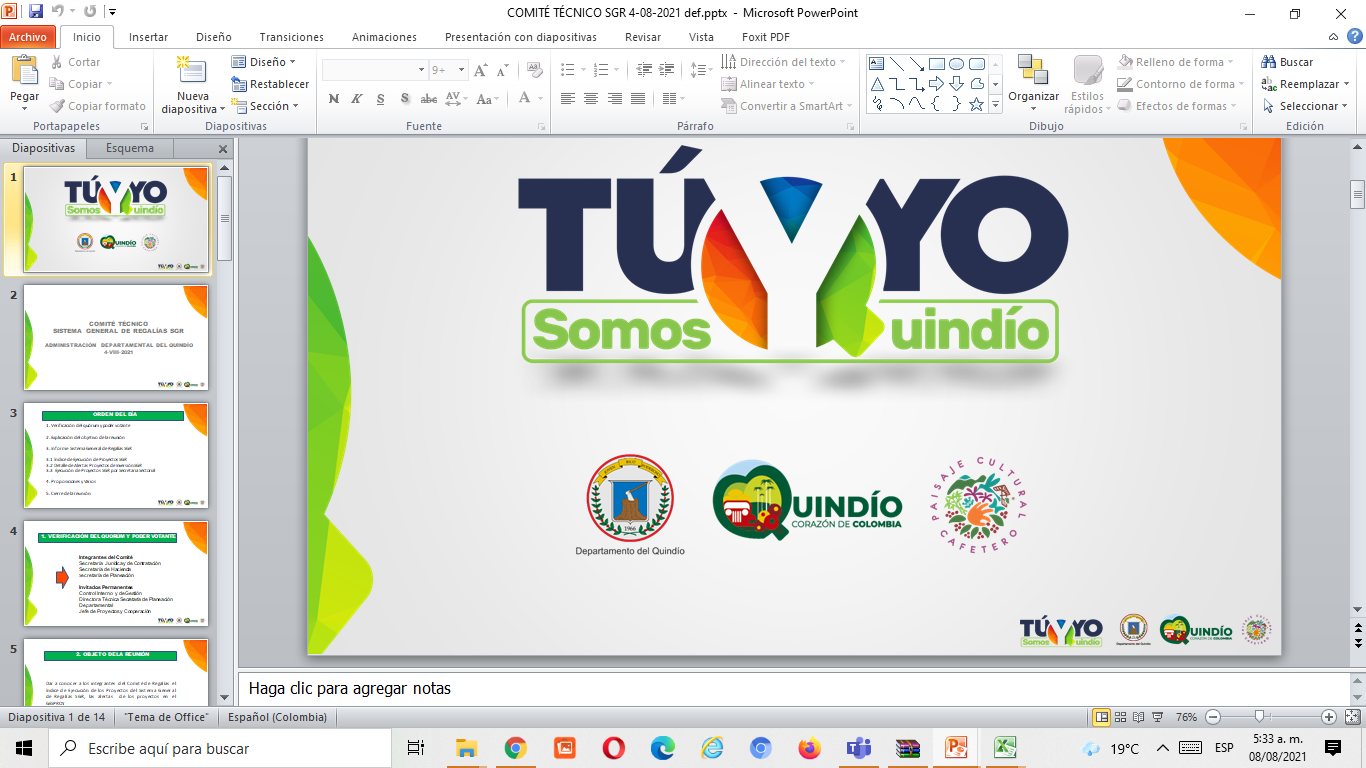 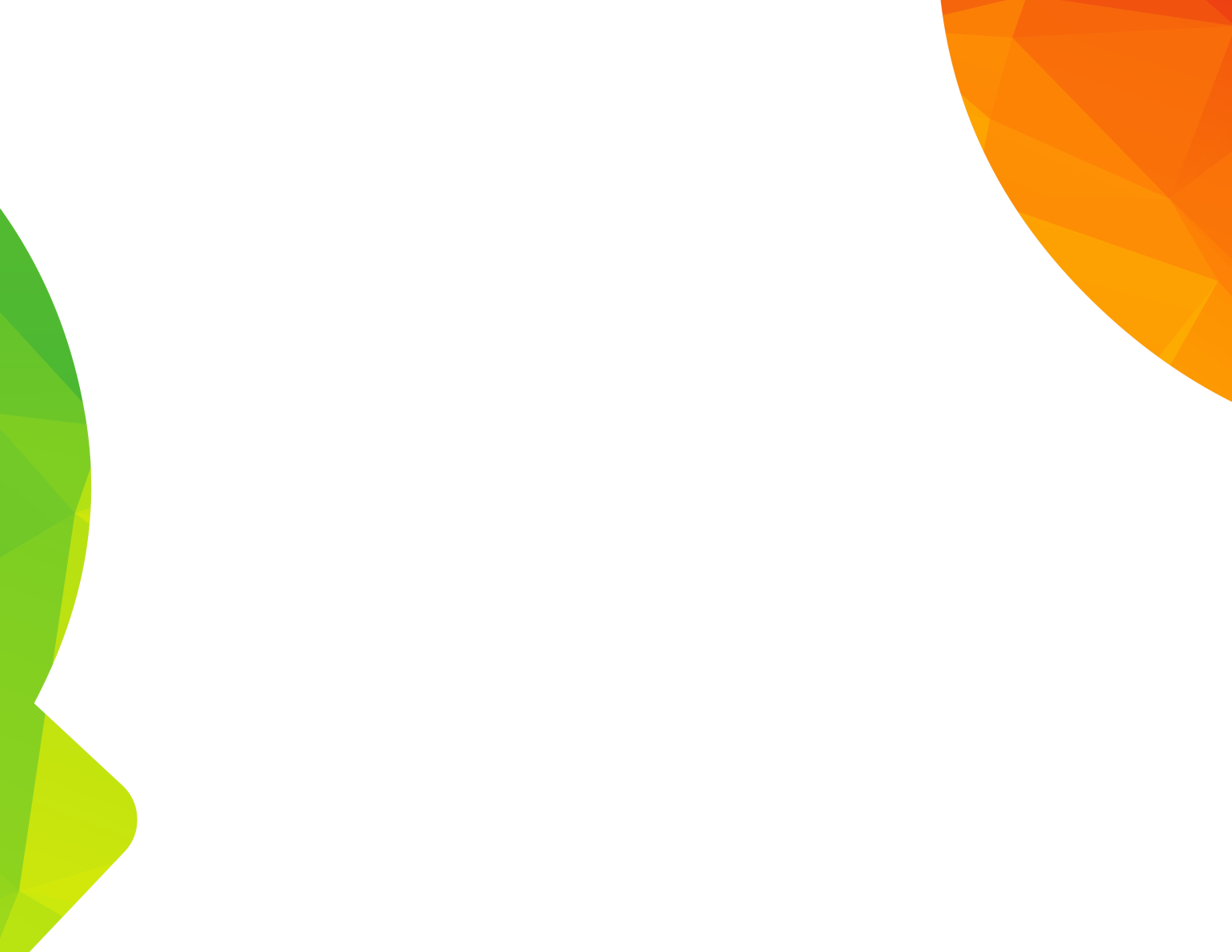 ESTADO DE EJECUCIÓN GASTOS DE INVERSIÓN POR FUENTES DE FINANCIACIÓN 
 SECRETARÍA DE CULTURA  AL 30 DE SEPTIEMBRE DE 2022
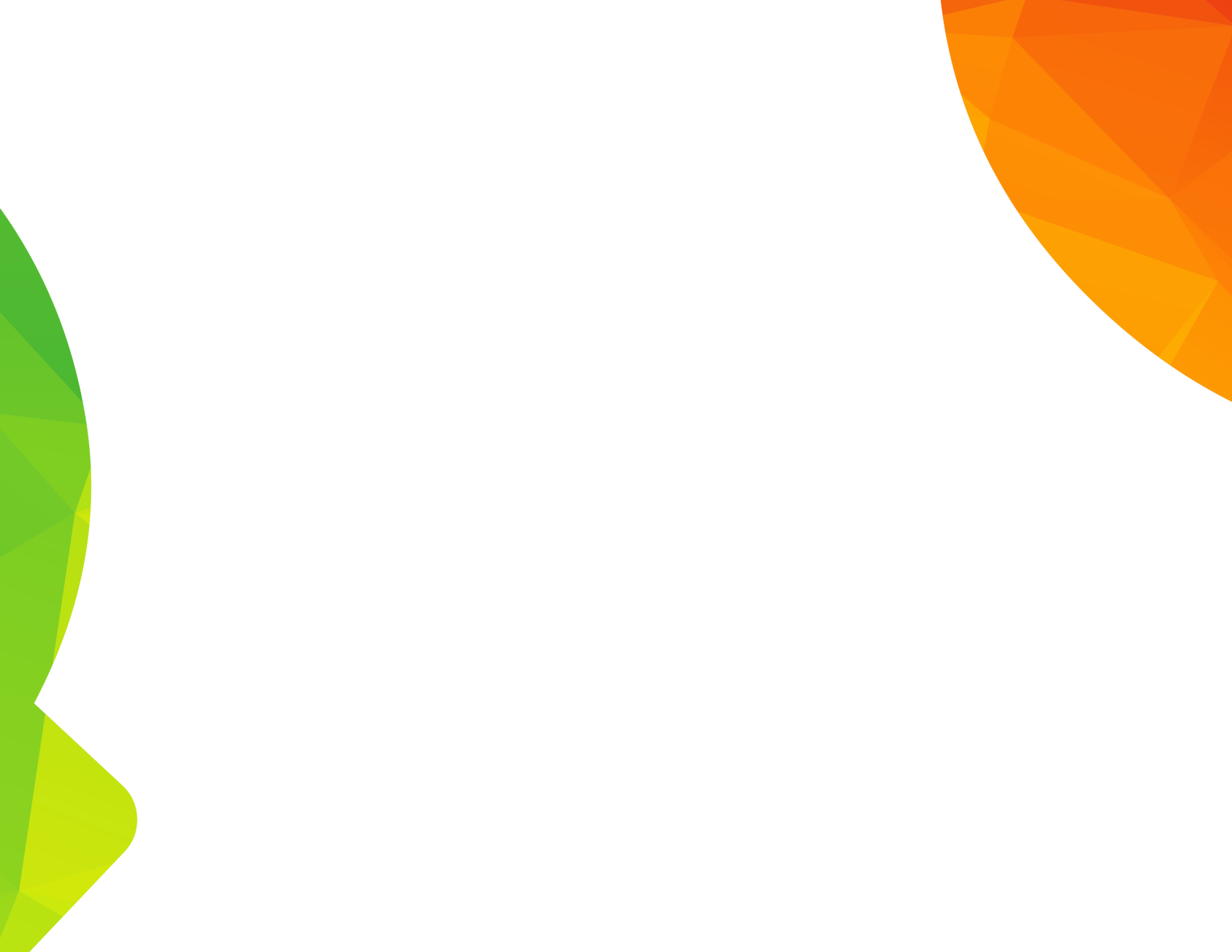 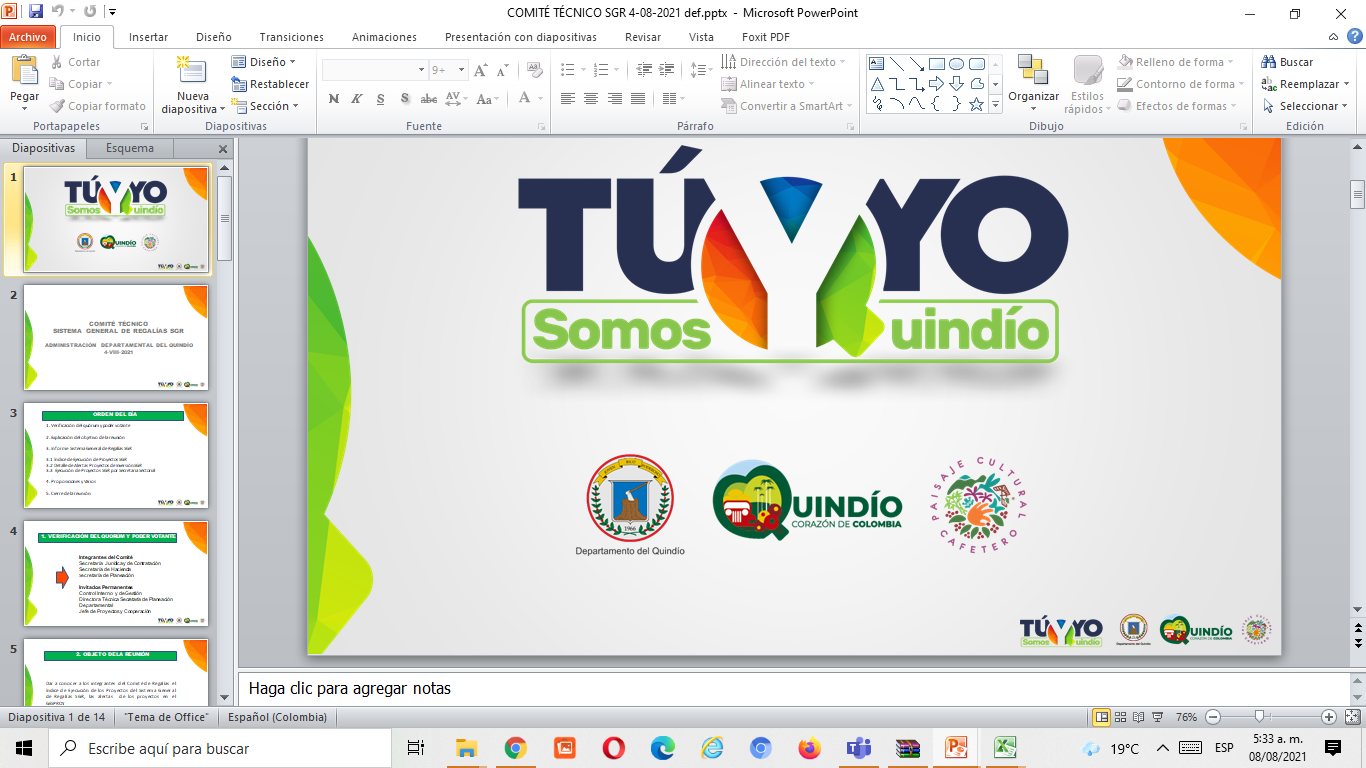 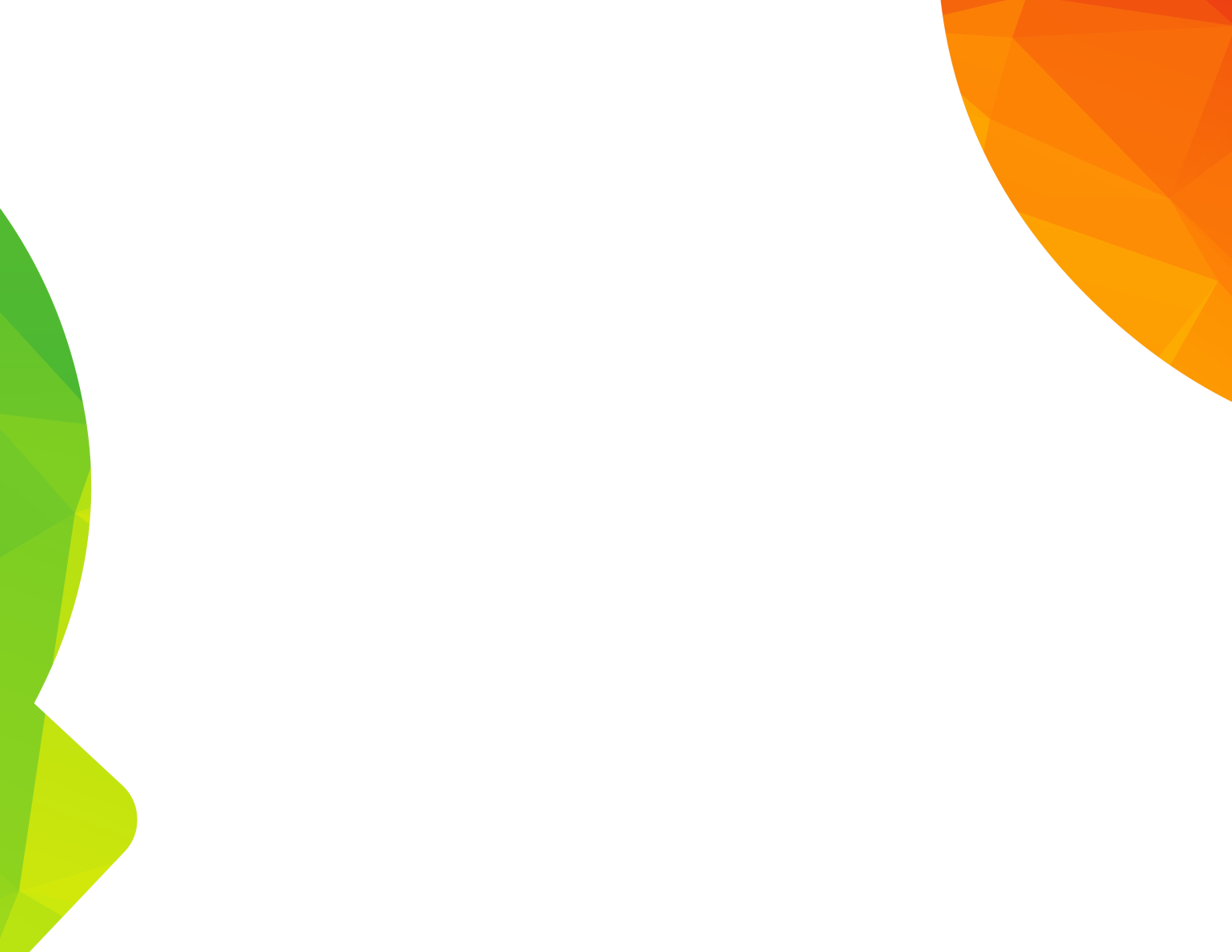 ESTADO DE EJECUCIÓN GASTOS DE INVERSIÓN ESTAMPILLA PROCULTURA 
30 DE SEPTIEMBRE DE 2022
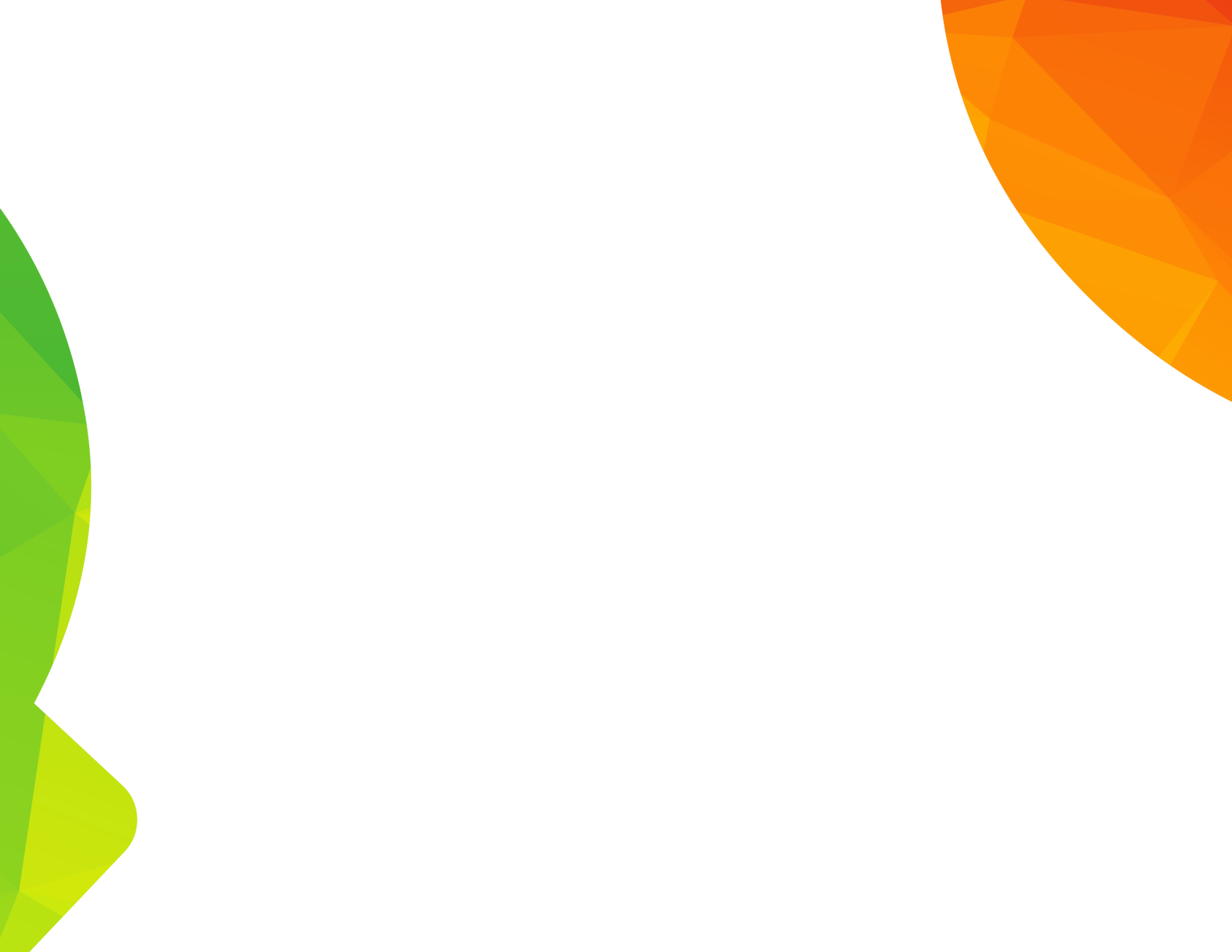 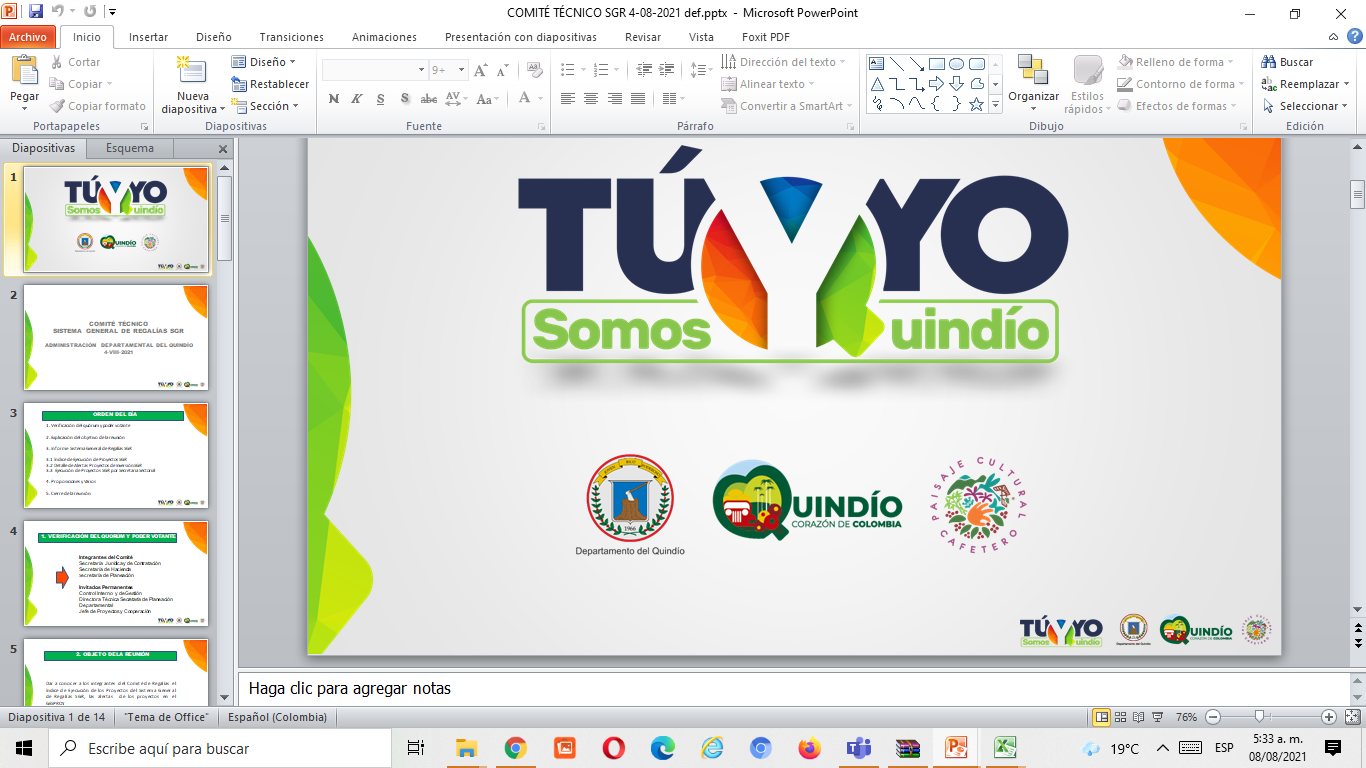 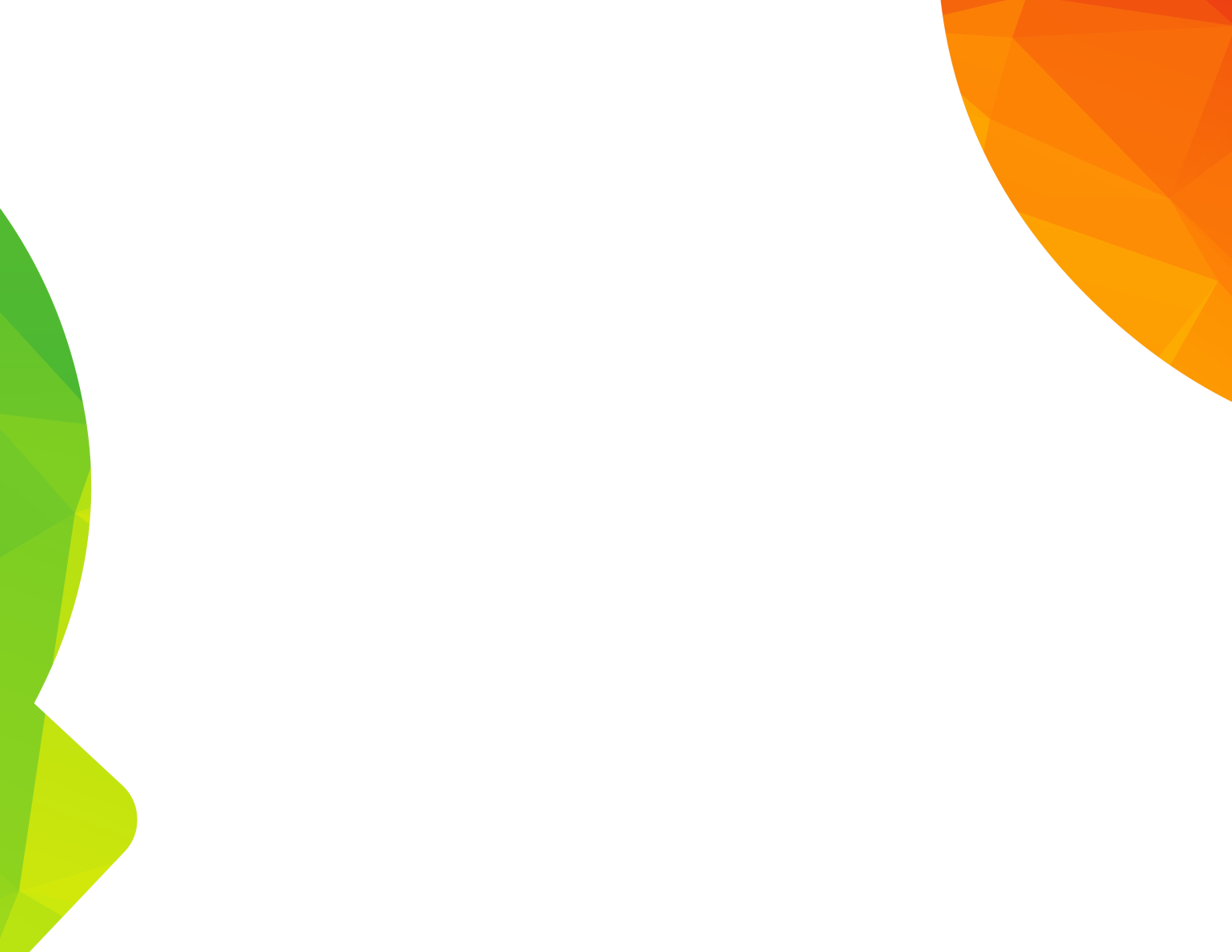 ESTADO DE EJECUCIÓN GASTOS DE INVERSIÓN  IVA TELEFONIA MÓVIL
30 DE SEPTIEMBRE DE 2022
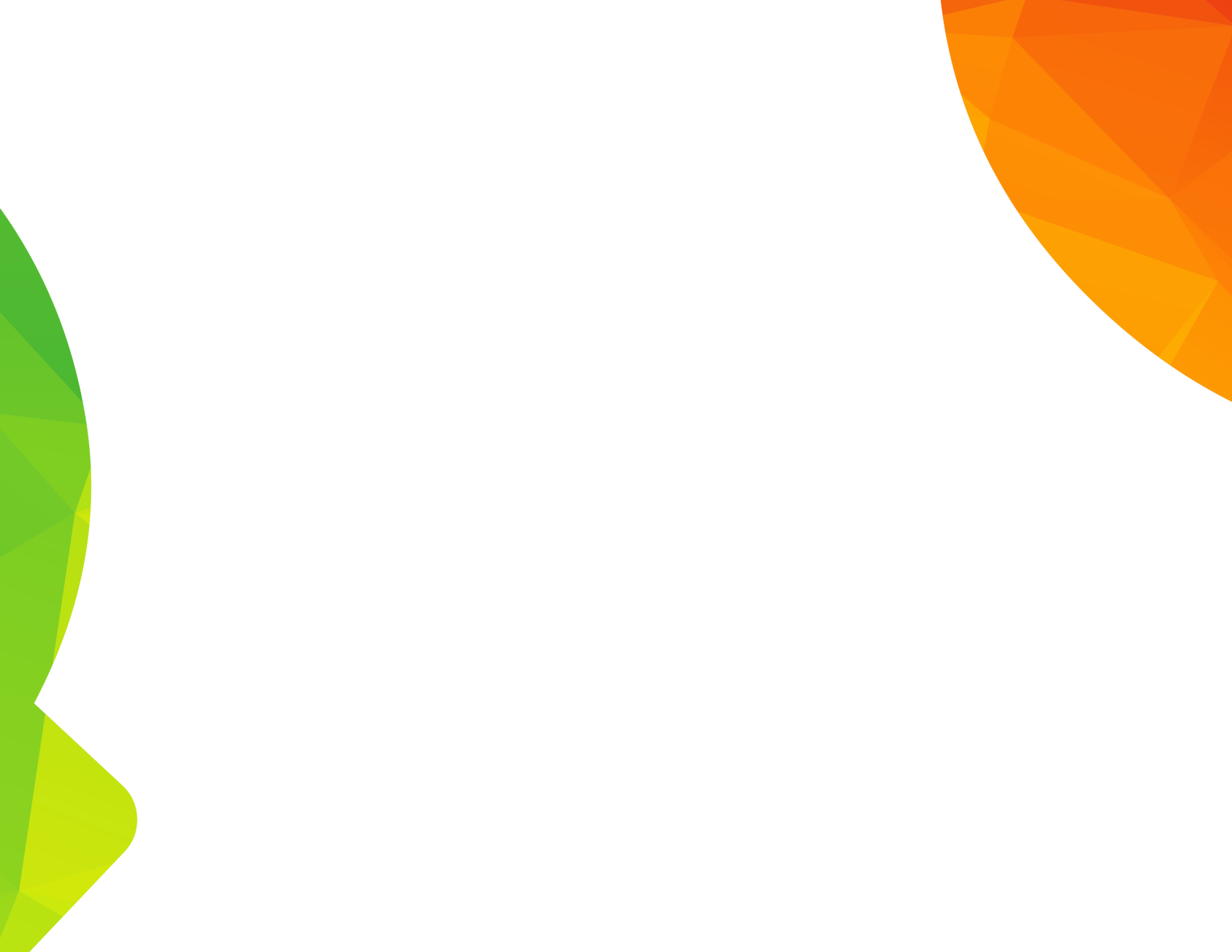 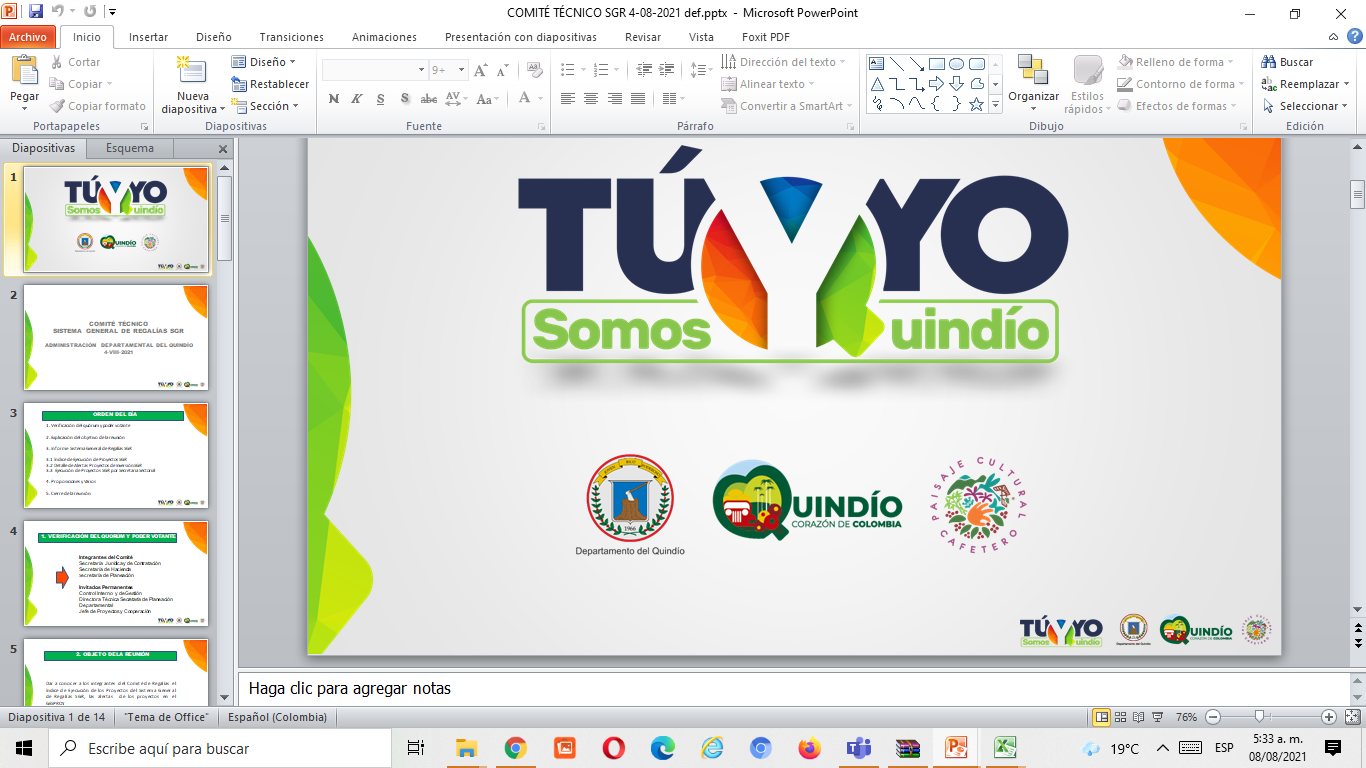 ESTADO DE EJECUCIÓN PROYECTOS DE INVERSIÓN 
  SECRETARÍA  DE CULTURA POR FUENTES DE FINANCIACIÓN AL 30 DE SEPTIEMBRE DE 2022
ESTADO DE EJECUCIÓN PROYECTOS DE INVERSIÓN 
  SECRETARÍA  DE CULTURA POR FUENTES DE FINANCIACIÓN AL  30 DE SEPTIEMBRE DE 2022
ESTADO DE EJECUCIÓN PROYECTOS DE INVERSIÓN 
  SECRETARÍA  DE CULTURA POR FUENTES DE FINANCIACIÓN
 AL 30 DE SEPTIEMBRE DE 2022
SEMAFORIZACIÓN  ESTADO DE CUMPLIMIENTO METAS PRODUCTO SECRETARÍA DE CULTURA
CON CORTE AL 30 DE SEPTIEMBRE DE 2022
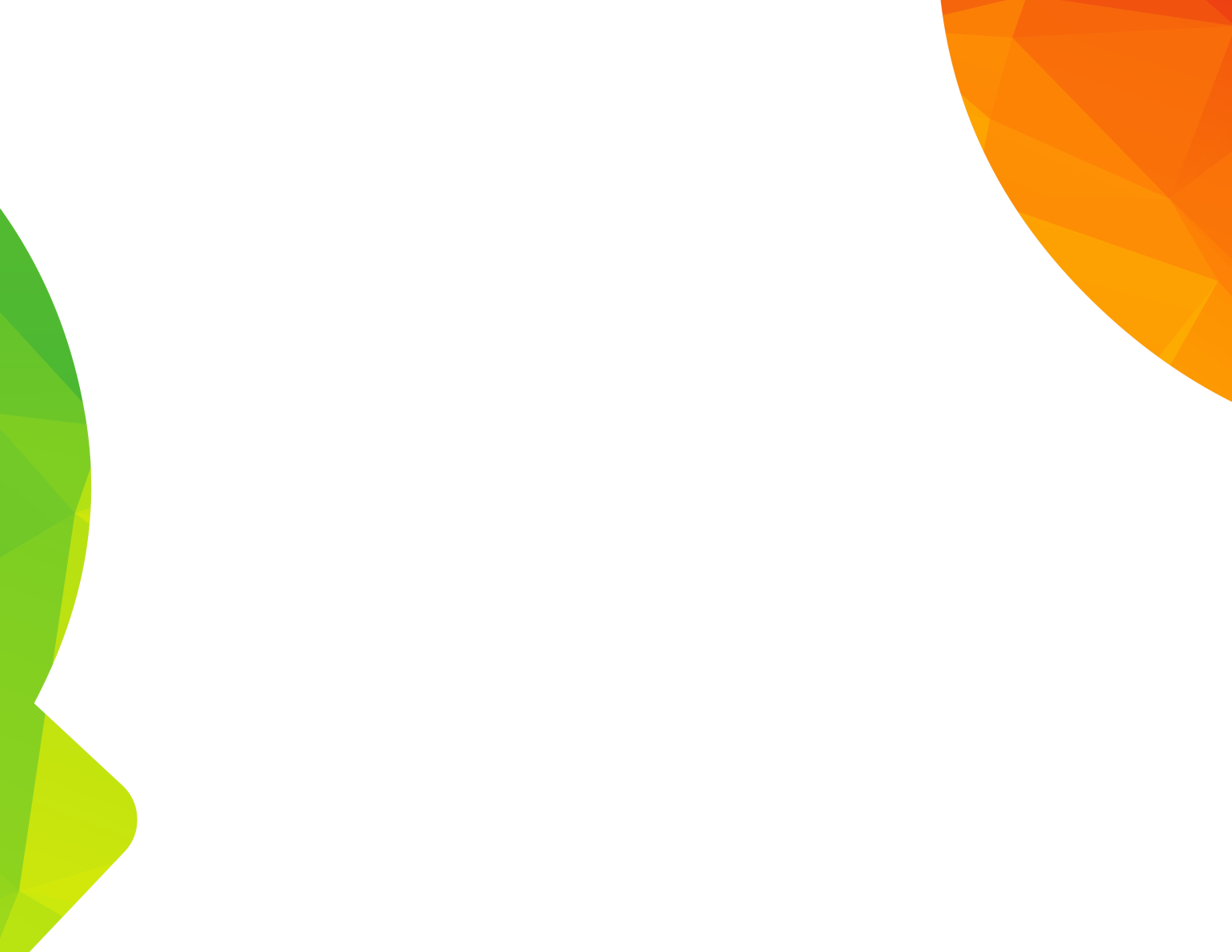 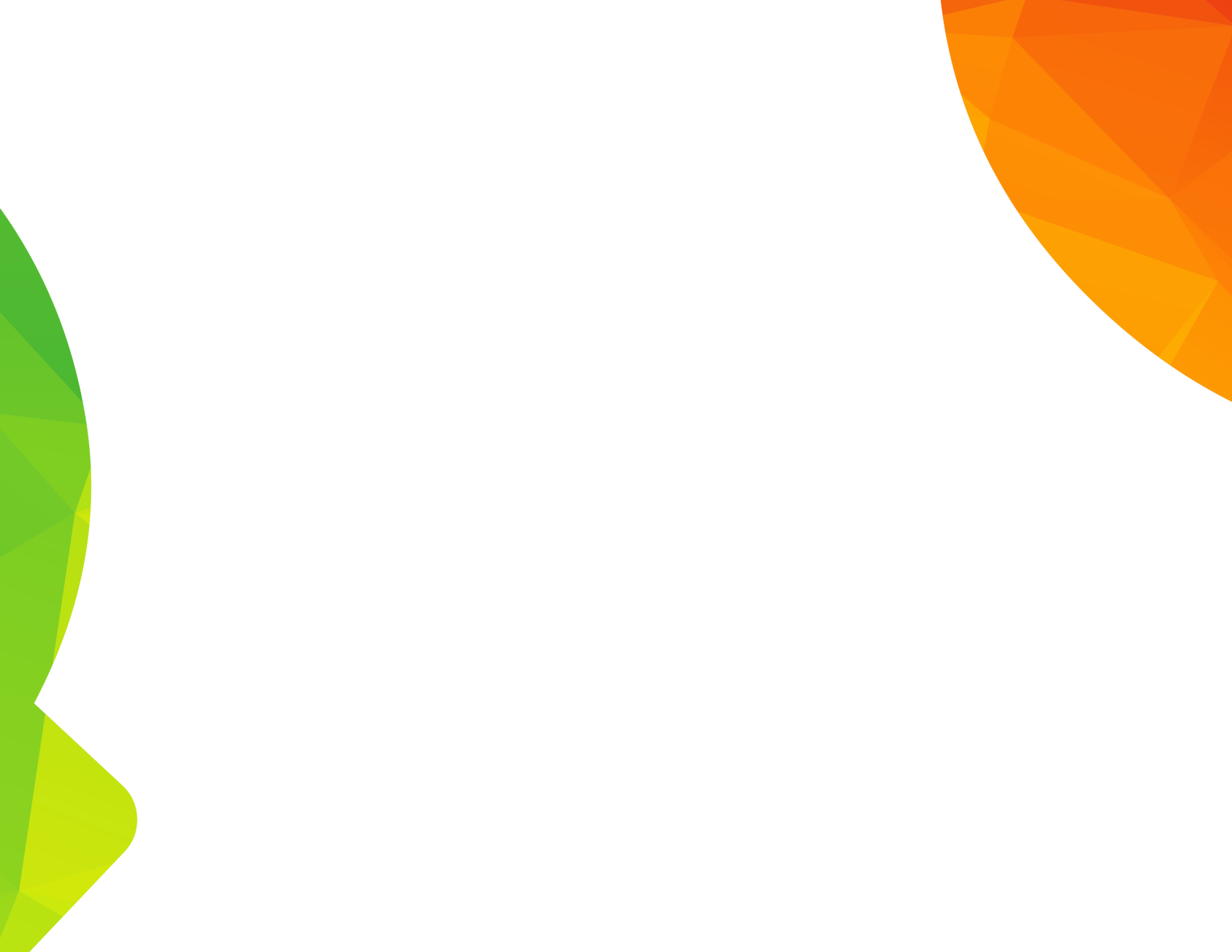 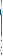 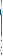 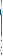 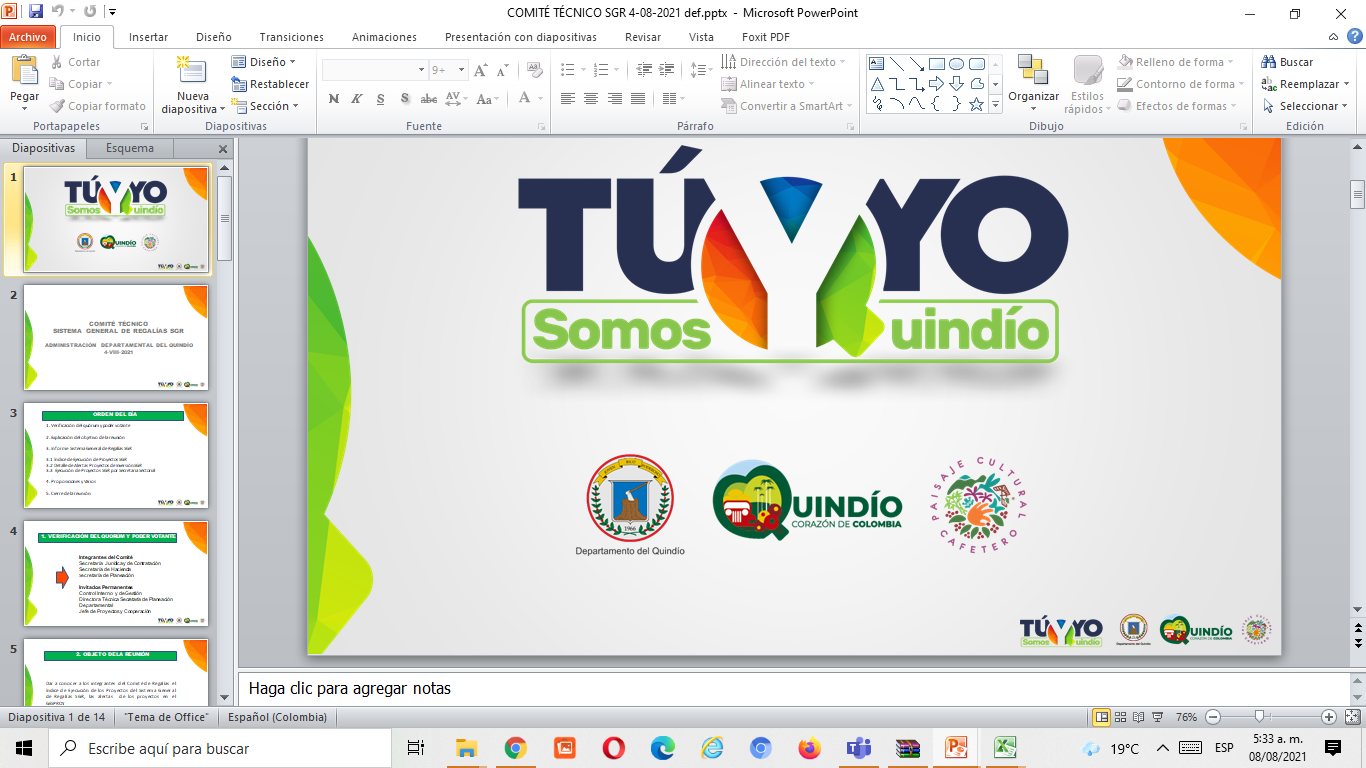 ACUMULADO ESTADO DE CUMPLIMIENTO DE LAS METAS FISICAS  PLAN DE DESARROLLO “TÚ Y YO SOMOS QUINDÍO”
SECRETARÍA  DE CULTURA CON CORTE AL 30 SEPTIEMBRE DE 2022
ACUMULADO ESTADO DE CUMPLIMIENTO DE LAS METAS FISICAS  PLAN DE DESARROLLO “TÚ Y YO SOMOS QUINDÍO”
SECRETARÍA  DE CULTURA CON CORTE AL 30 SEPTIEMBRE DE 2022
ACUMULADO ESTADO DE CUMPLIMIENTO DE LAS METAS FISICAS  PLAN DE DESARROLLO “TÚ Y YO SOMOS QUINDÍO”
SECRETARÍA  DE CULTURA CON CORTE AL 30 SEPTIEMBRE DE 2022
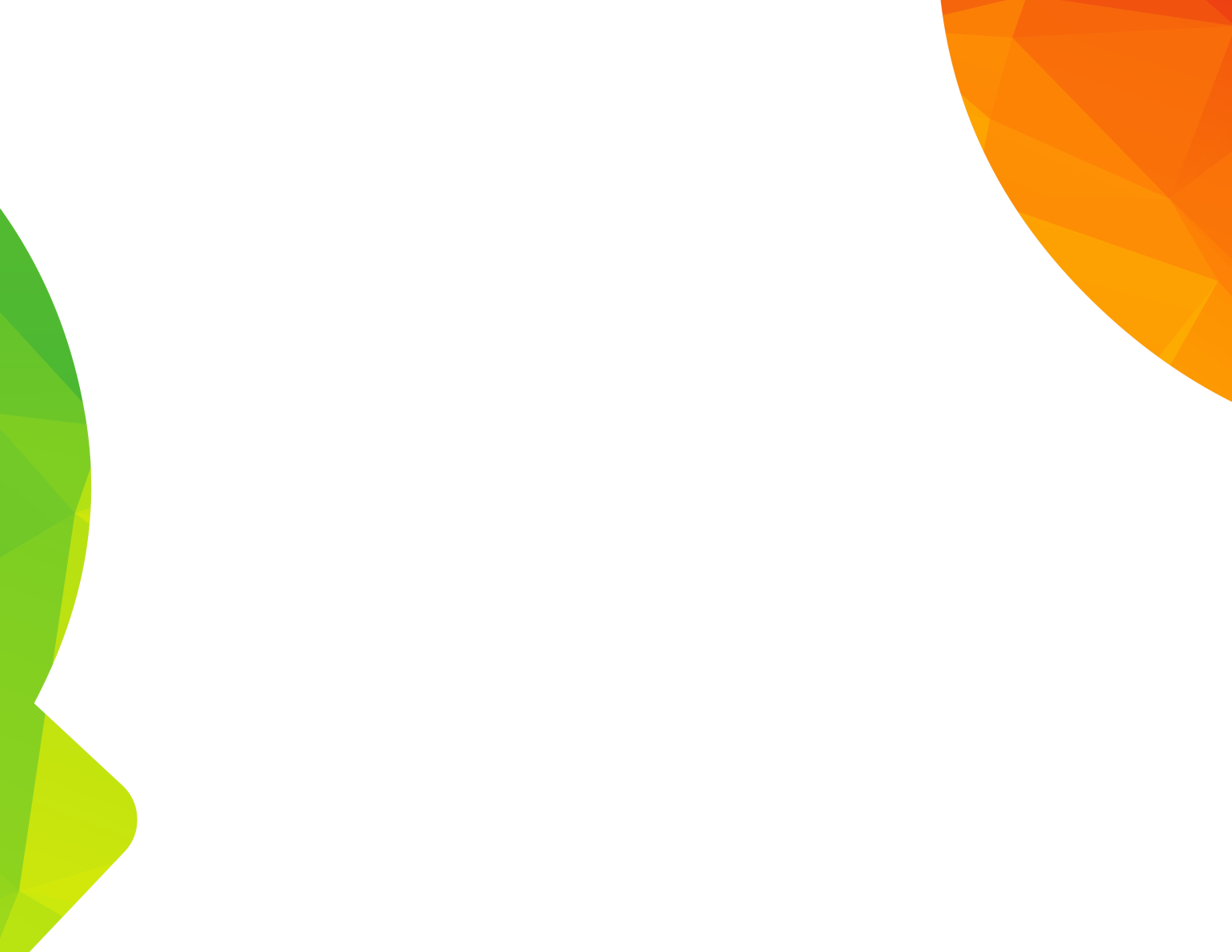 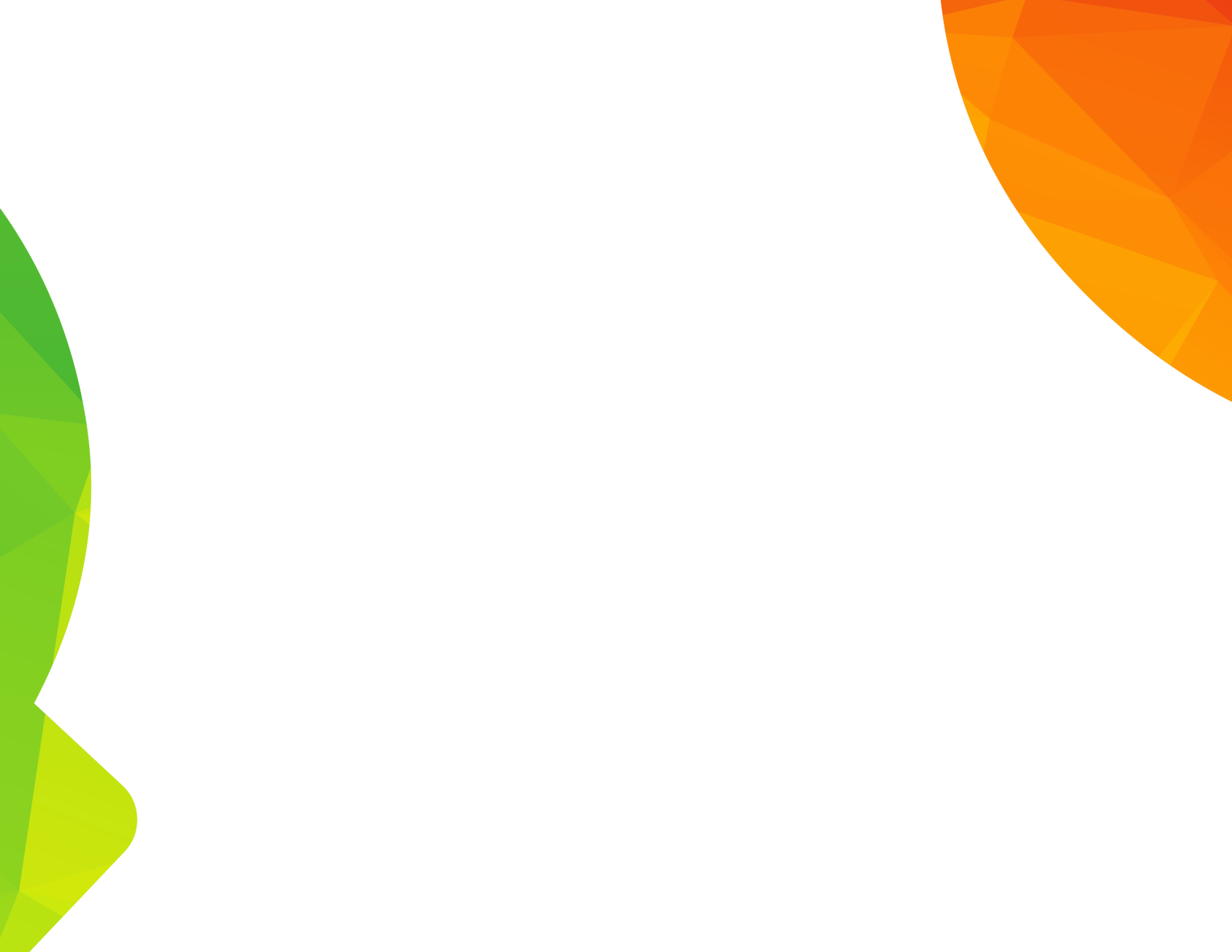 ESTADO DE EJECUCIÓN
SISTEMA GENERAL DE REGALÍAS SGR
SECRETARÍA DE CULTURA 
 CORTE AL 30 DE SEPTIEMBRE DE 2022
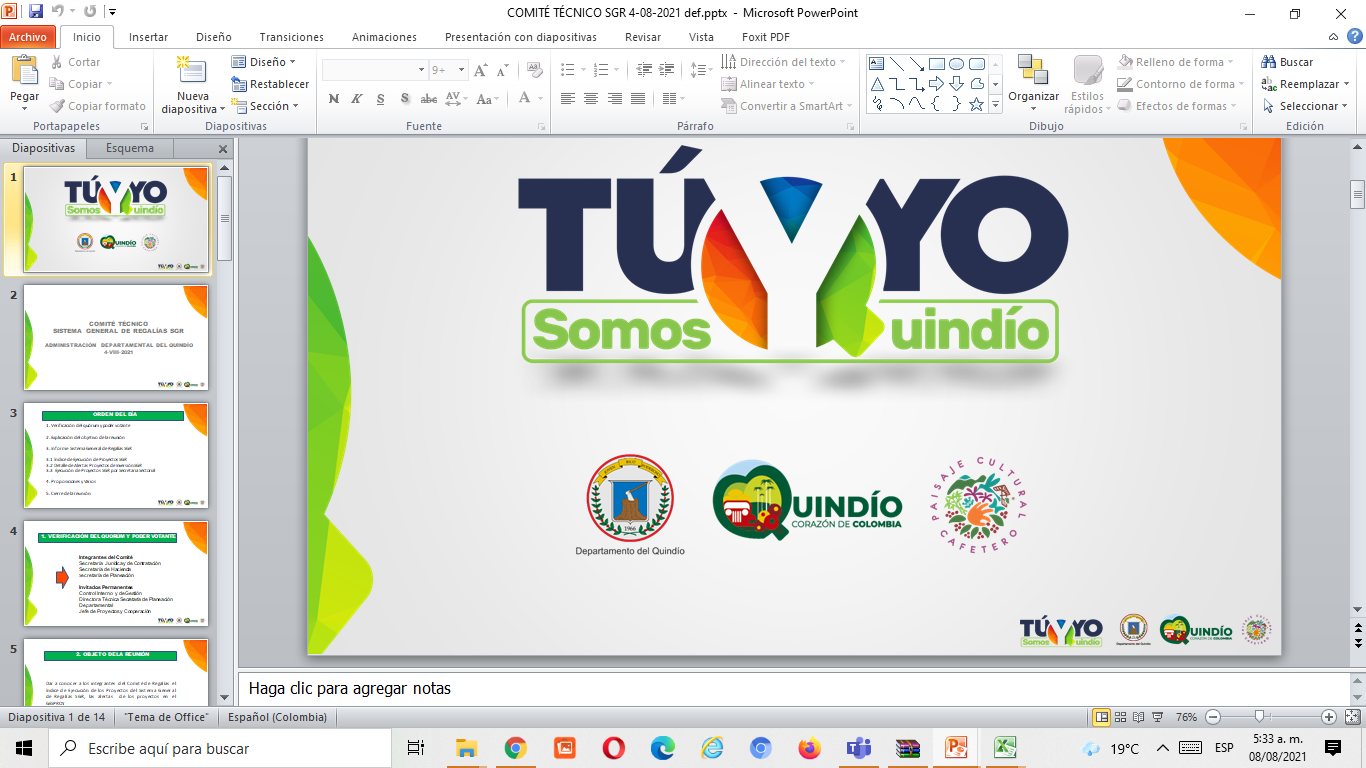 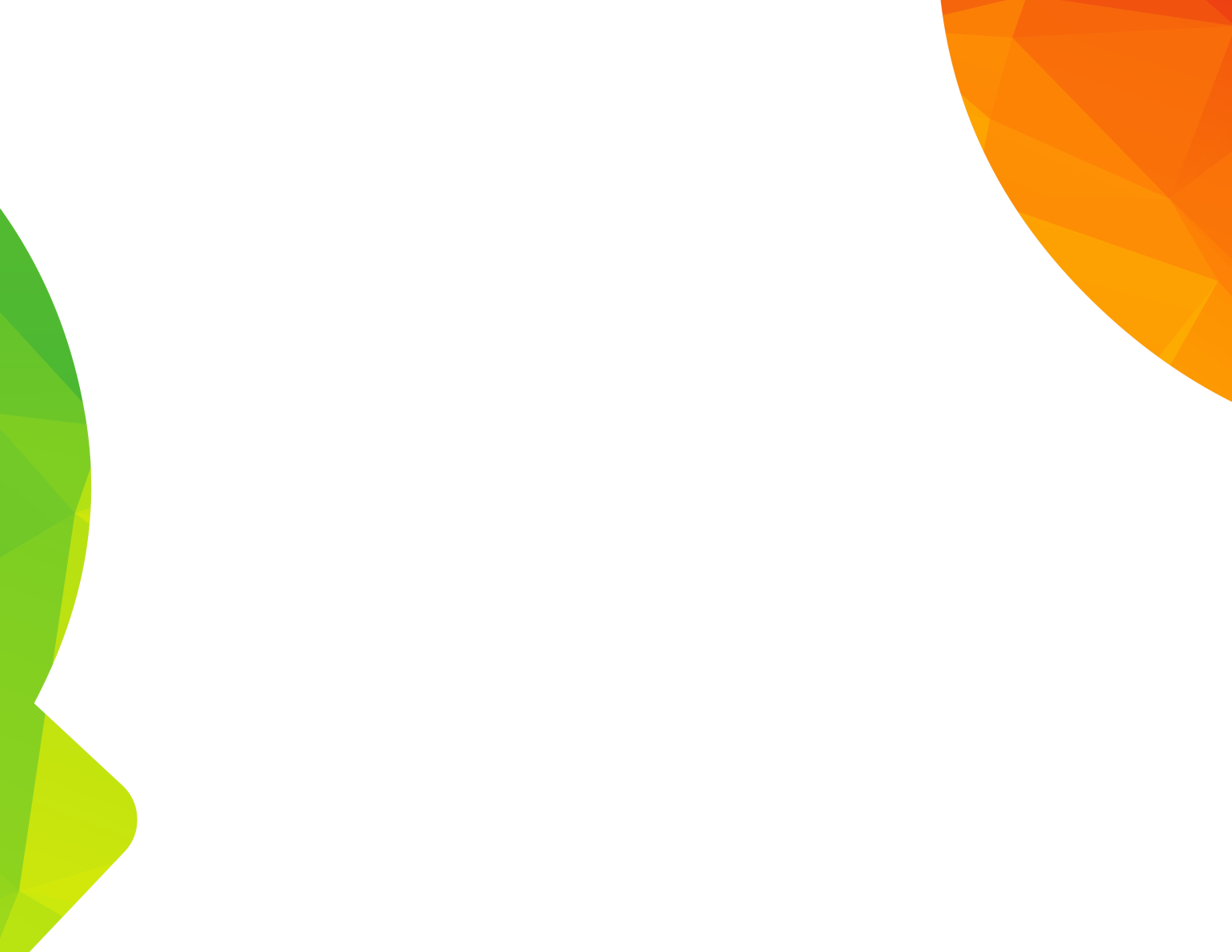 2019000040046 - IMPLEMENTACIÓN DE UN PROGRAMA DE EDUCACIÓN SUPERIOR PARA LA PROFESIONALIZACIÓN DE LOS ARTISTAS, COMO PROCESO DE FORTALECIMIENTO DEL SECTOR ARTÍSTICO EN EL DEPARTAMENTO DEL QUINDÍO
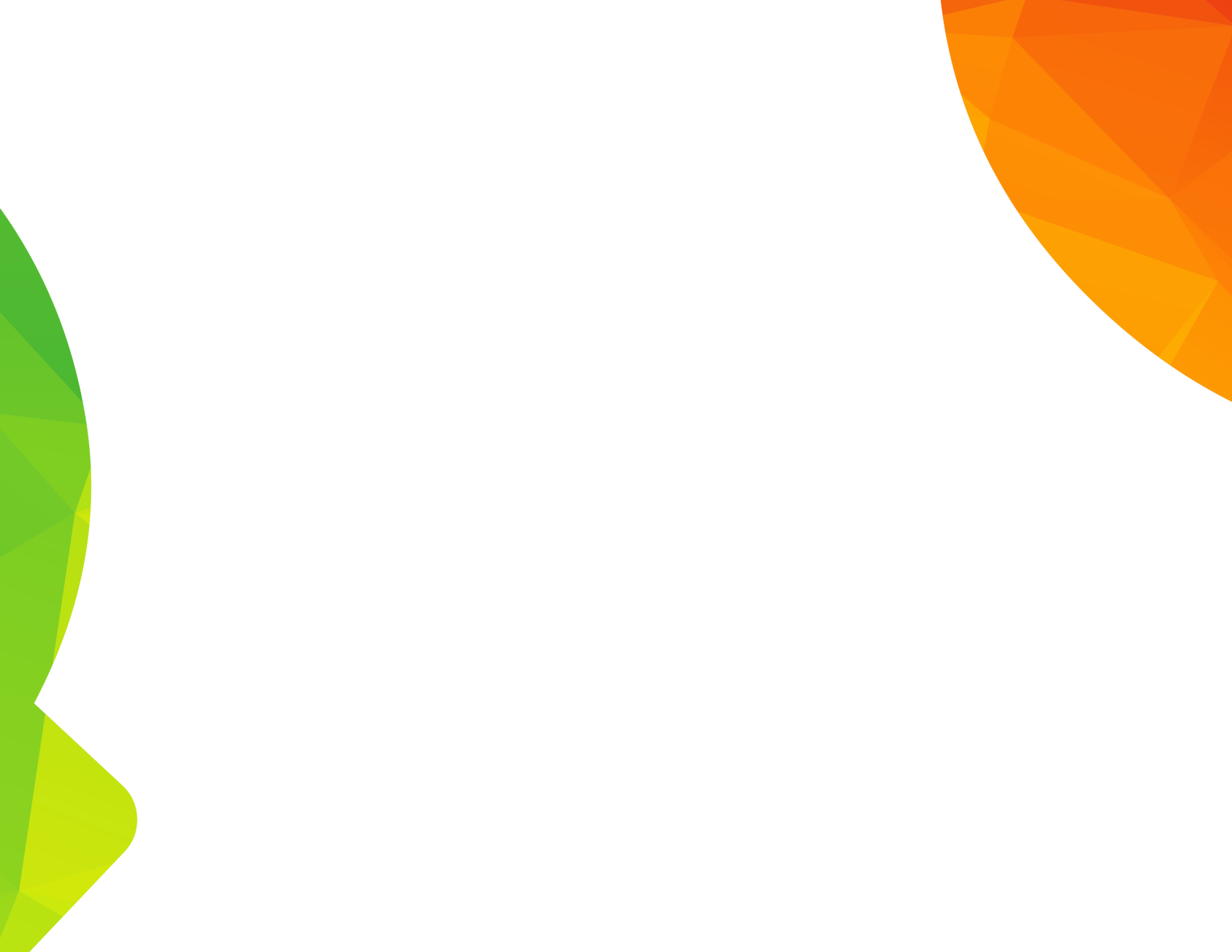 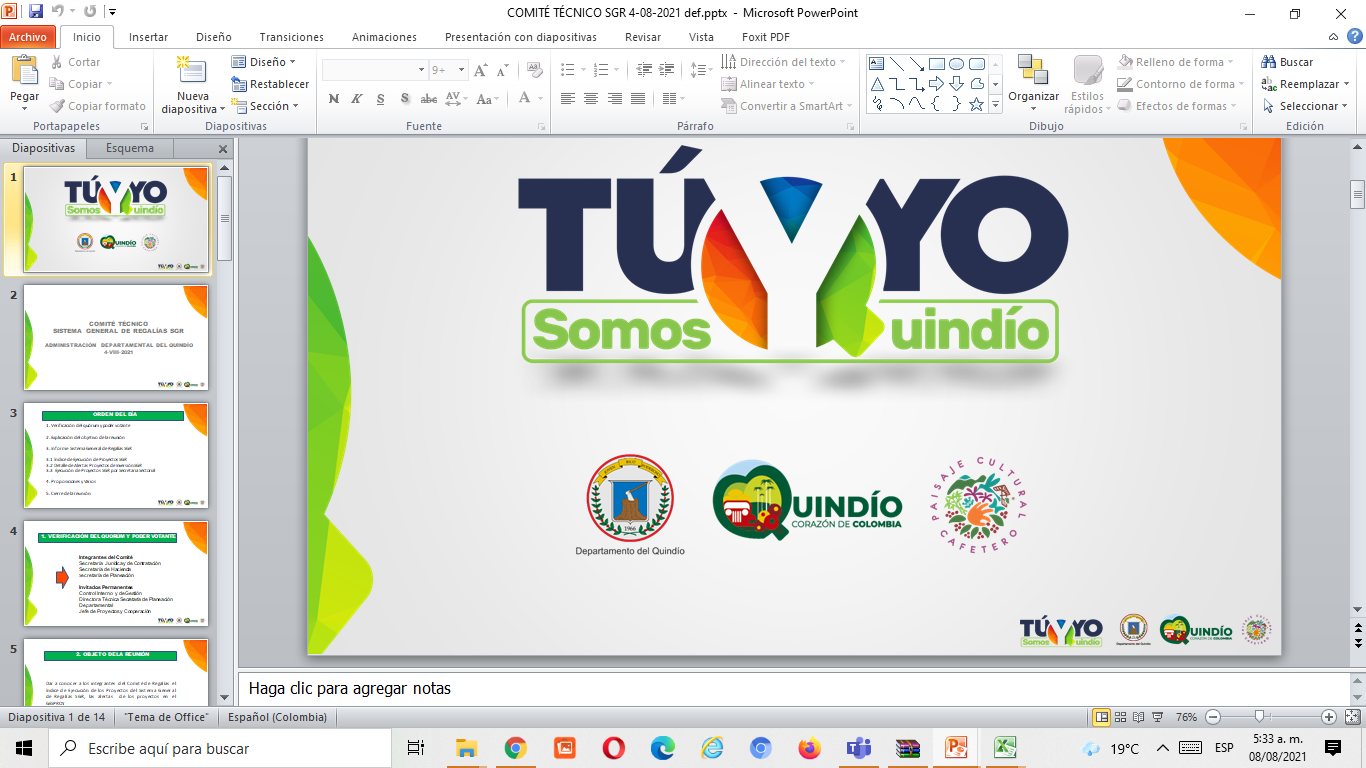 CONCLUSIONES SEGUIMIENTO PLAN DE DESARROLLO “TÚ Y YO SOMOS QUINDÍO”
SECRETARÍA DE CULTURA CON CORTE AL 30 DE SEPTIEMBRE DE 2022
La Secretaria de Cultura, cuenta con un compromiso de ($2.770.998.627.04)  del presupuesto definitivo de ($3.469.324.679.88 ),  que se encuentra  bajo su responsabilidad con corte al 30 de septiembre de 2022, equivalente al 80% , ubicándose en semáforo Verde oscuro- sobresaliente
La Secretaría de Cultura, cuenta con un estado de ejecución  de las metas producto del Plan de Desarrollo: De las diez (10) metas  que se encuentran bajo su responsabilidad, tres (3) se ubican en semáforo verde oscuro- (30%), cuatro (4) en semáforo satisfactorio verde claro (40%),  una (1) meta en semáforo naranja- bajo (10 %) y dos (2) en semáforo rojo-Crítico  (20%).
CONCLUSIONES SEGUIMIENTO PLAN DE DESARROLLO “TÚ Y YO SOMOS QUINDÍO”
SECRETARÍA DE CULTURA CON CORTE AL 30 DE SEPTIEMBRE DE 2022
La Secretaria de Cultura, tiene una diferencia de 14% entre Certificados de Disponibilidad y Registros Presupuestales- Compromisos, por lo que se sugiere revisar si corresponde a trámites precontractuales yo se deben liberar.
La secretaria de Cultura cuenta con compromisos por $3,112,589,000.00 de un total de $3,234,527,369.00 asignados al proyecto de SGR, que equivale a un 96.23%
CONCLUSIONES SEGUIMIENTO PLAN DE DESARROLLO “TÚ Y YO SOMOS QUINDÍO”
SECRETARÍA DE CULTURA CON CORTE AL 30 DE SEPTIEMBRE DE 2022
La Secretaría de Cultura Desarrollo Rural y Medio Ambiente, tiene  recursos  del balance sin comprometer, los cuales deben ser una prioridad
CONCLUSIONES SEGUIMIENTO PLAN DE DESARROLLO “TÚ Y YO SOMOS QUINDÍO”
SECRETARÍA  DE CULTURA  CON CORTE AL 30 SEPTIEMBRE DE 2022
La Secretaría de Cultura tiene metas  criticas ( semáforo rojo) en la vigencia 2022, que debe ser la prioridad, sin descuidar las que han obtenido buenos resultados
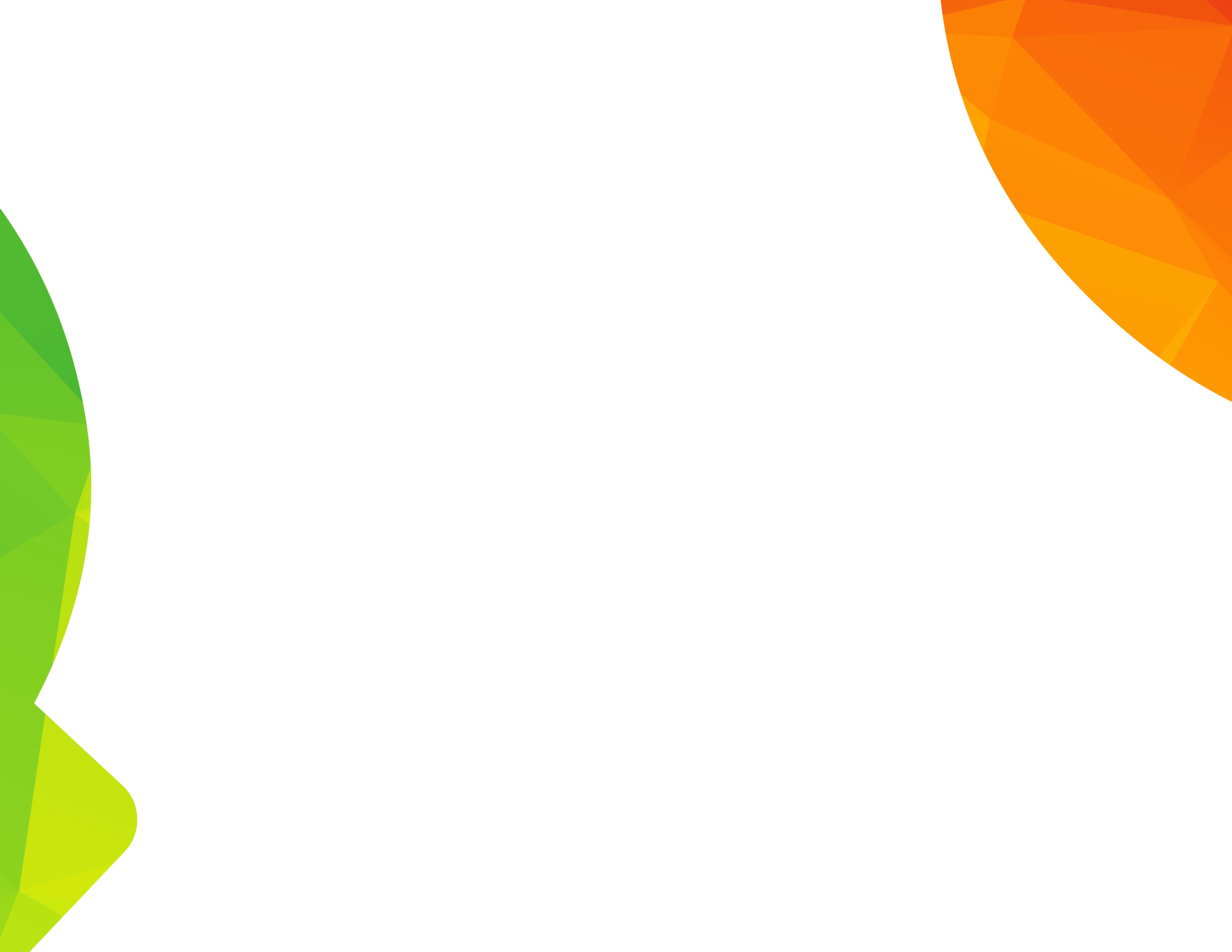 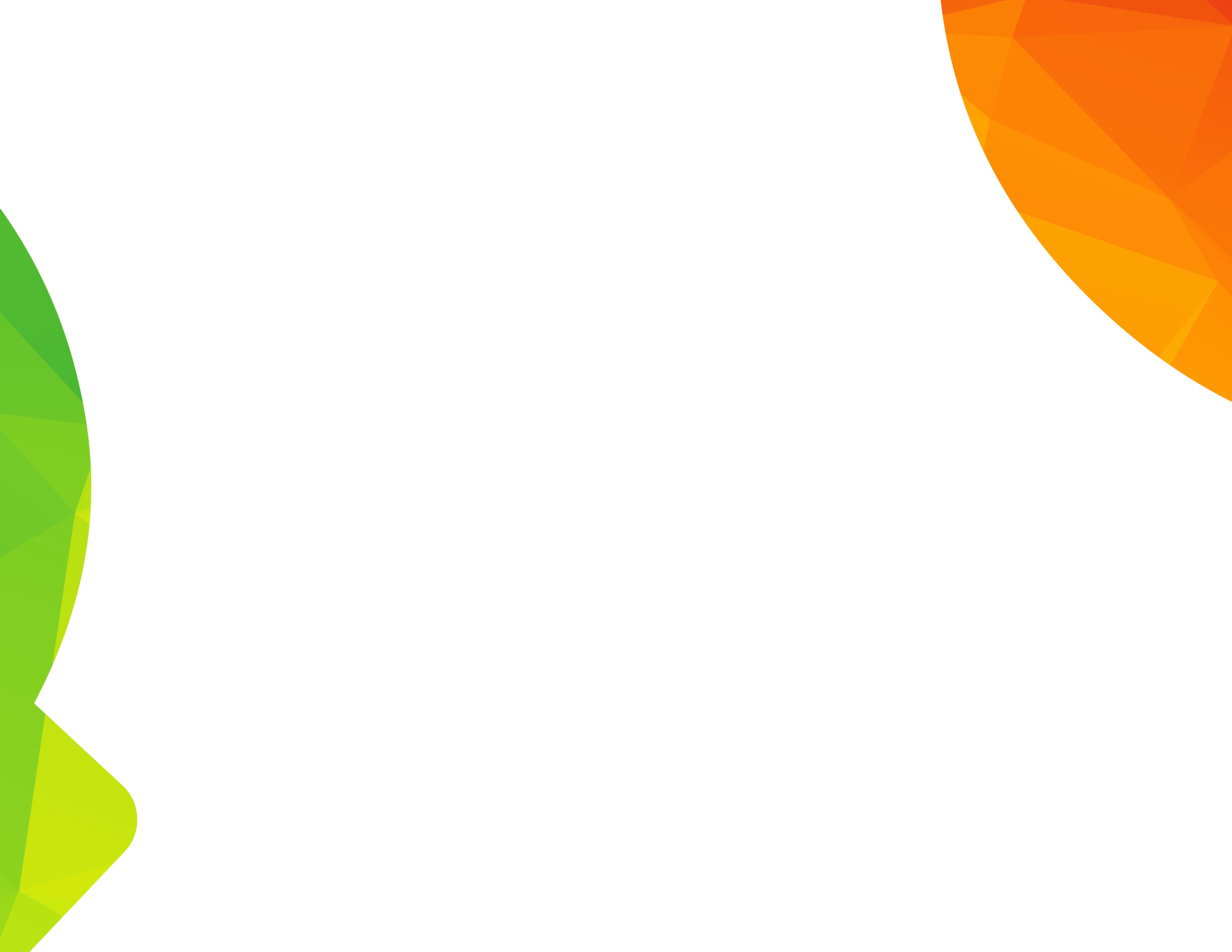 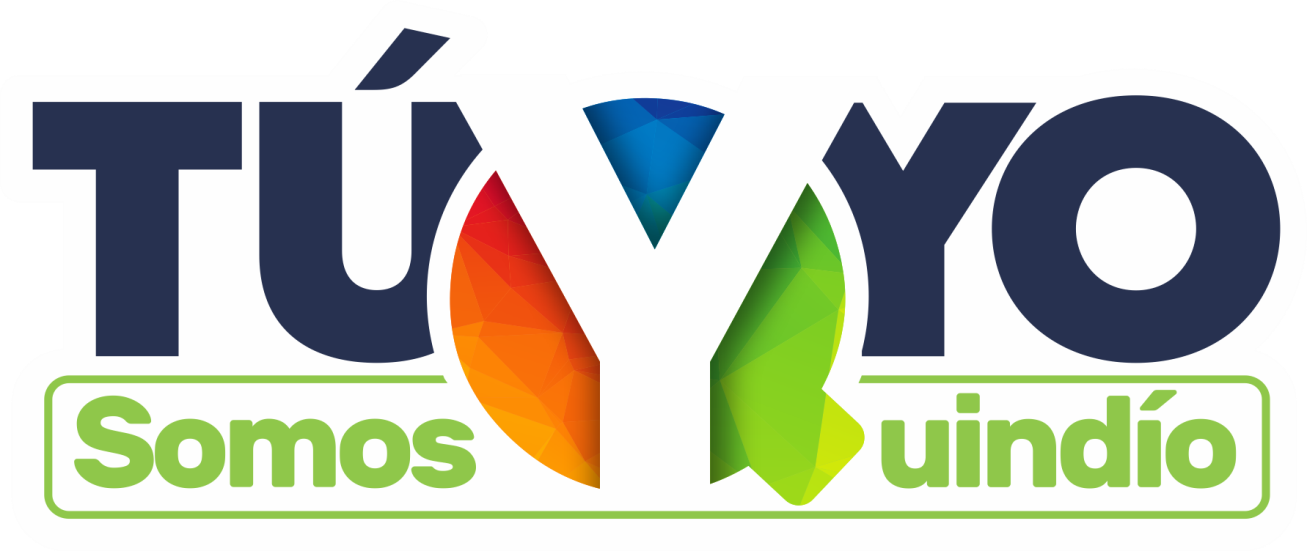 GOBERNACIÓN DEL QUINDÍO
¡GRACIAS!
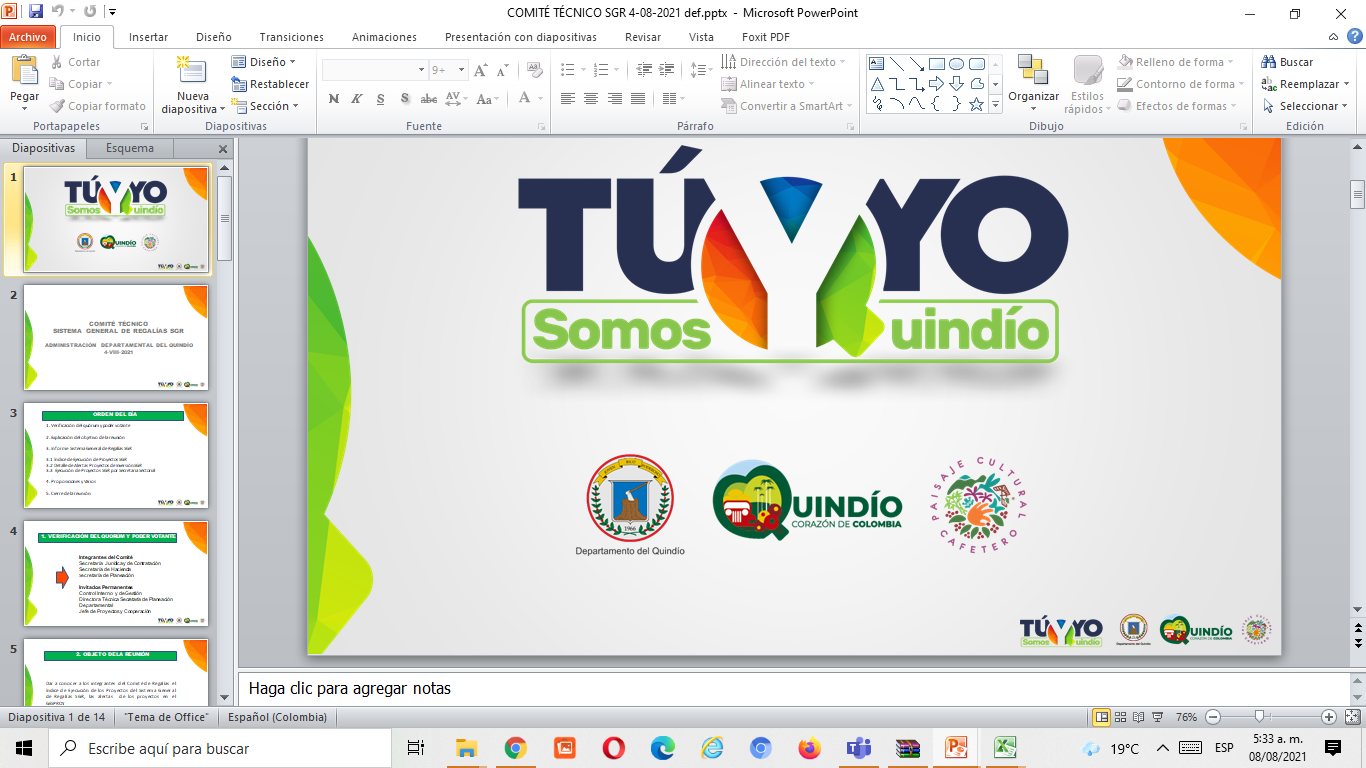